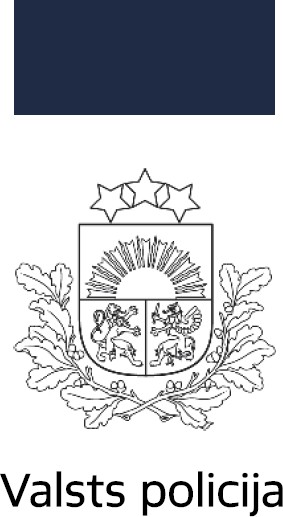 Valsts policijas 2022. gada pārskats
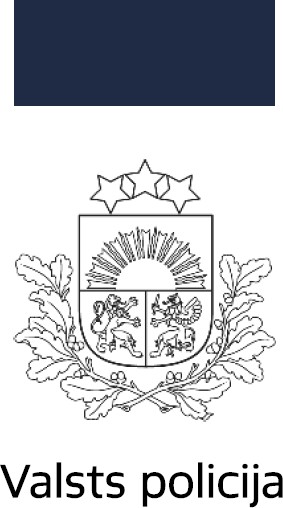 Gads Valsts policijā
(-18 000 | -41 000)
~755 000
Apstrādāti
zvani
(-65 586 | -146 112)
300 065
Reģistrēti
notikumi
(+1294 | -4399)
30 377
Uzsākti
kriminālprocesi
(-44 661 | -161 396)
196 645
Uzsākti administratīvā
pārkāpuma procesi
2021
2020
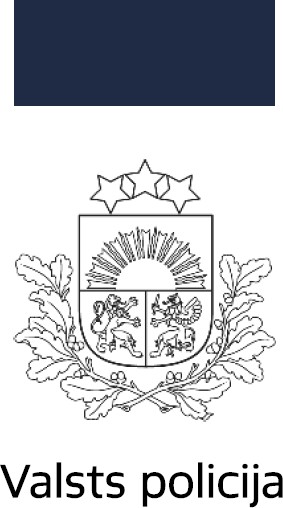 24 stundas Valsts policijā
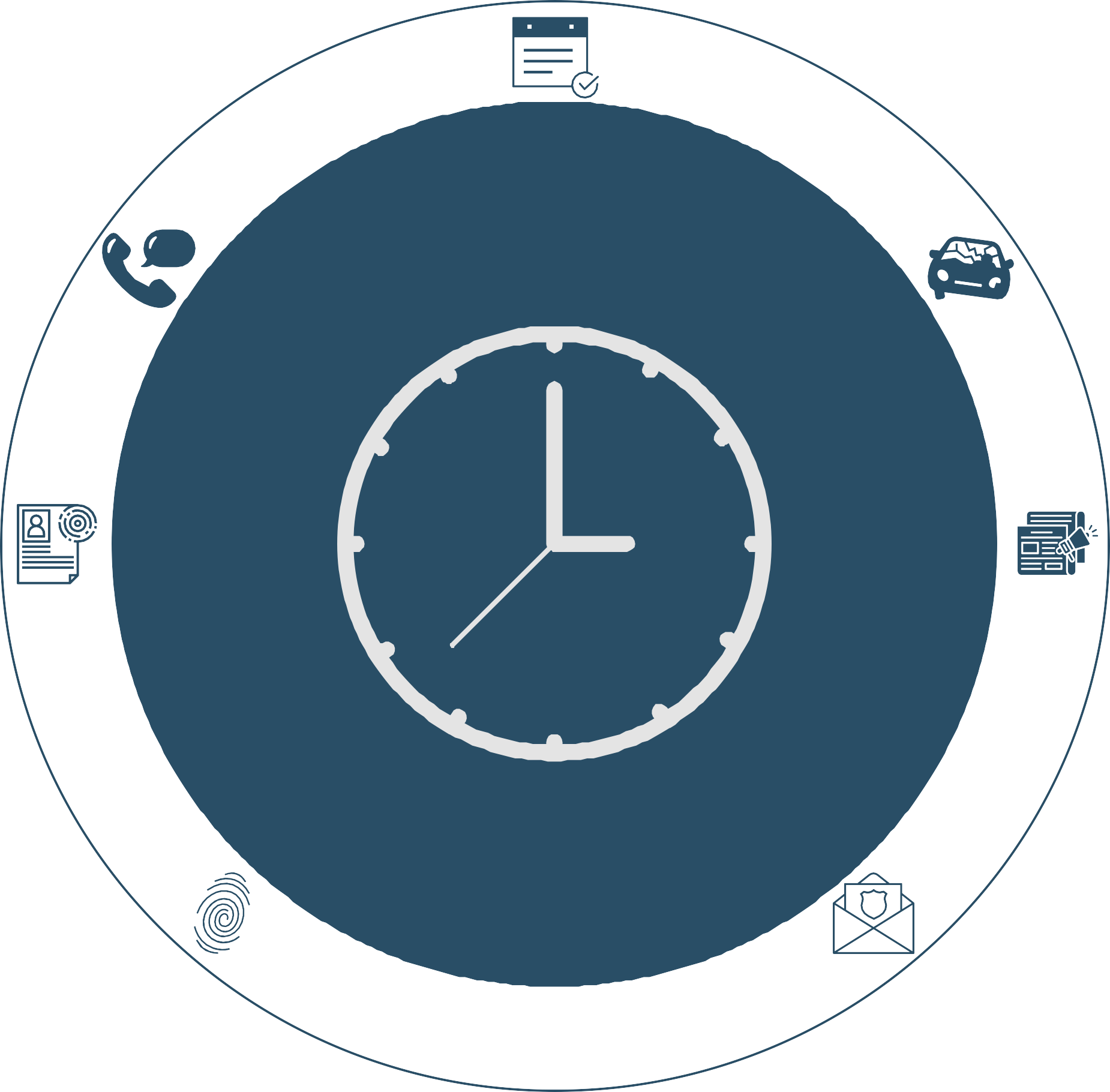 ~822
Reģistrēti
notikumi
53
Ceļu satiksmes
negadījumi
~1888
Apstrādāti
zvani
~83
Uzsākti
kriminālprocesi
150
Publikāciju
skaits
~539
Administratīvo
pārkāpumu procesi
~27
Izpildītās
ekspertīzes
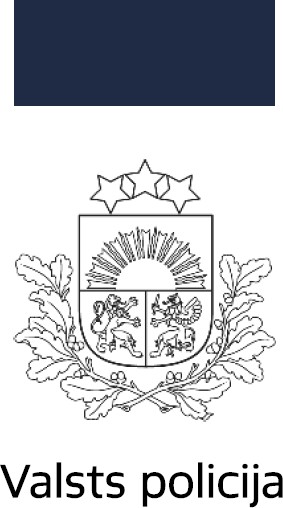 Noziedzīgu nodarījumu skaits valstī
65000
Noziedzīgi nodarījumi uz 10 000 iedzīvotāju
+3% salīdzinot ar
2021. gadu
33 821
62328
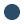 60000
2006
56748
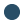 5562055475
282,2
55000
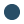 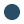 2019
5110851582
2020
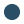 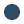 50000
209,2
49905
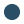 2022
48477
2021
47561
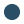 47406
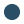 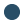 45639
204,7
45000
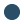 44250
43260
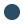 173,4 180,3
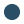 40000
39906
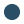 38767
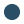 35000
33821
32820
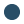 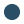 30000
2006	2007	2008	2009	2010	2011	2012	2013	2014	2015	2016	2017	2018	2019	2020	2021	2022
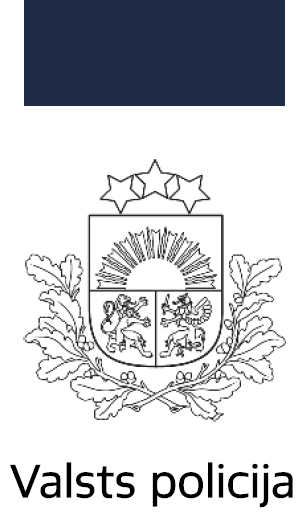 Reģistrēti noziedzīgi nodarījumi Valsts policijā
31 741
(+951; +3,1%)
48000
1599
45976
46000
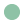 2027
Sevišķi smagi
44860
44752
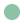 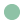 1687
44000
43254
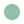 6901
42256
42000
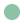 6859
Smagi
40426
8886
40000
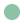 19096
38000
17472
Mazāk smagi
36880
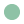 36144
21442
36000
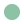 2202
34000
2533
Kriminālpārkāpumi
2195
32000
31741
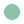 30790
0	2000	4000	6000	8000	10000	12000	14000	16000	18000	20000	22000
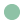 30000
2022
2021
2020
2013	2014	2015	2016	2017	2018	2019	2020	2021	2022
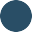 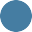 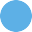 Valsts policija izmeklē 93,8% no kopējā noziedzīgu nodarījumu skaita valstī
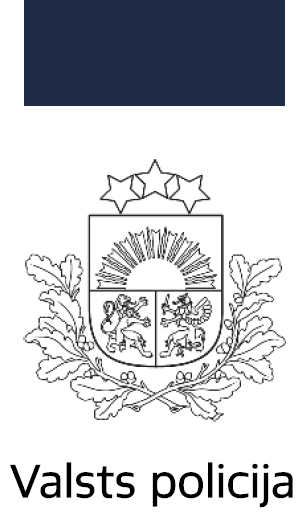 VP uzsāktie vs atklātie kriminālprocesi
(+1294 | +4,4%)
(-341| -3%)
30 377
Uzsāktie
11 167
Atklātie
1 371 (+68; +5,2%)
627 (-58; -8,5%)
1 303 (-95; -6.8%)
Sevisķi smagi
685 (+19; +2.9%)
Sevisķi smagi
1 398
666
6 811 (+342; +5,3%)
1 708 (-211; -11%)
6 469 (-1769; -21.5%)
Smagi
8 238
1 919 (-318; -14.2%)
Smagi
16 806 (+1243; +8%)
2 237
15 563 (-4062; -20.7%)
Mazāk smagi
7 503 (+37; +0,5%)
19 625
7 466 (-168.; -18.4%)
Mazāk smagi
1 995 (-319: -13,8%)
2 314 (+142; + 6.5%)
9 149
Kriminālpārkāpumi
2 172
1 313 (-106; -7,5%)
3 394 (-40; -1,2%)
3 434 (+88; +2.6%)
1 419 (+163; +13%)
Kriminālpārkāpumi
Pēc gr. objekta
1 256
3 346
0
2 000
4 000
6 000
8 000	10 000	12 000	14 000	16 000	18 000	20 000	22 000
0
1 000
2 000
3 000
4 000
5 000
6 000
7 000
8 000
9 000
10 000
2022
2021
2020
2022
2021
2020
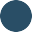 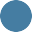 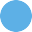 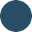 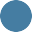 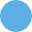 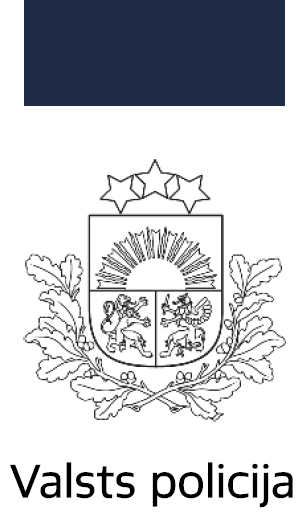 VP reģistrētie noziedzīgie nodarījumi pēc smaguma pakāpēm
Sevišķi smagi noziegumi
(5% no VP reģistrētajiem NN)
-428 | -21,1%
Krāpšana
KL 177.p.3.d. – RRP, VRP, GKrPP
1,200
1,191
Pornogrāfiska priekšnesuma demonstrēšanas, pornogrāfiska rakstura materiāla aprites noteikumu pārkāpšana
KL 166.p.4.d. – KRP, VRP, GKrPP
1,000
800
Tīši smagi miesas bojājumi ar nāves sekām KL 125.p.3.d. – RRP, LRP, VRP, ZRP
600
581
Noziedzīgi iegūtu līdzekļu legalizācija KL 195.p.3.d. – KRP, LRP, VRP, ZRP
400
Piesavināšanās
KL 179.p.3.d. – GKrPP
222
222
210
206
200
190
182
167
164
158
133
Izvarošana, seksuāla vardarbība
KL 159.p. – visas RP | KL 160.p.2.-6.d. – RRP, VRP, ZRP
0
GKrPP
KRP
LRP
VRP
ZRP
RRP
2022 (2027)
2021 (1599)
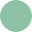 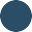 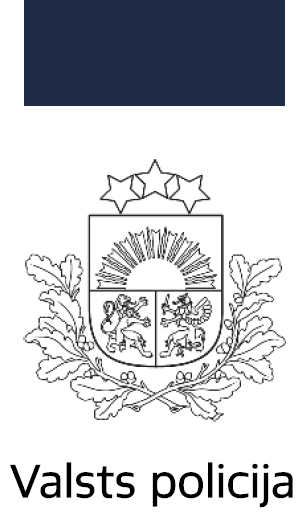 VP reģistrētie noziedzīgie nodarījumi pēc smaguma pakāpēm
Smagi noziegumi
(21,7% no VP reģistrētajiem NN)
4,000
+42 | +0,6%
3,789 3,829
3,500
Nelikumīgas darbības ar finanšu instrumentiem un maksāšanas līdzekļiem KL 193.p.2.d. – RRP, KRP, LRP, ZRP
3,000
2,500
Viltotas naudas izgatavošana KL 192.p.1.d. – RRP, LRP, VRP
2,000
Zādzības
KL 175.p.3.d. – LRP, ZRP
1,500
1,137
Cietsirdība un vardarbība pret nepilngadīgo KL 174.p.2.d. – visas RP
1,000
959
817
801
647
558
521
501
500
142
59
0
GKrPP
KRP
LRP
VRP
ZRP
RRP
2021 (6859)
2022 (6901)
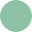 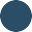 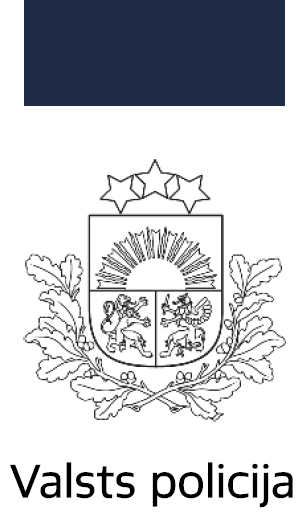 VP reģistrētie noziedzīgie nodarījumi pēc smaguma pakāpēm
Mazāk smagi noziegumi
(60,2% no VP reģistrētajiem NN)
11,000
+1624 | +9,3%
10,000
Krāpšanas
KL 177.p.1.d. – RRP, GKrPP | KL 193.1p.1.d. (Omniva, DPD) – GKrPP
9,688
9,000
8,704
Zādzības
KL 175.p.1.d. – RRP, KRP, LRP, VRP | KL 180.p. – visas RP
8,000
7,000
Krāpšana automatizētā datu apstrādes sistēmā KL 177.1p.1.d. – RRP, KRP, VRP, ZRP
6,000
5,000
Transportlīdzekļa reģ.dok./numura zīmes nolaupīšana KL 265.p.2.d. – RRP, KRP, LRP, ZRP
4,000
3,000
Nepatiesu ziņu sniegšana par patieso labuma guvēju KL 195.1 p.1.d. – RRP, ZRP
2,902
2,479 2,517
2,354
2,000
1,815 1,859
1,798
1,483
Spridzināšanas draudi
KL 231.¹p.1.d. – RRP, VRP
1,000
637
332
0
GKrPP
KRP
LRP
VRP
ZRP
RRP
2021 (17 472)
2022 (19 096)
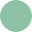 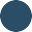 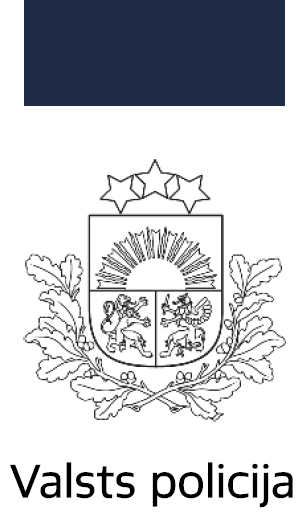 VP reģistrētie noziedzīgie nodarījumi pēc smaguma pakāpēm
Kriminālpārkāpumi
(6,9% no VP reģistrētajiem NN)
1,100
-331 | -13,1%
1,020
1,000
900
896
800
Narkotisko vielu neatļauta lietošana KL 253.2 p.1.d. – RRP
700
Izvairīšanās no uzturēšanas KL 170.p. – visas RP
600
500
479
Nepatiesu ziņu sniegšana valsts institūcijai KL 272.p. – RRP, VRP
444
403
400
325
324
302
300
Nolēmuma par aizsardzību pret vardarbību nepildīšana KL 168.1p. – ZRP, KRP
268
265
200
100
5
4
0
GKrPP
KRP
LRP
VRP
ZRP
RRP
2021 (2533)
2022 (2202)
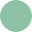 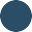 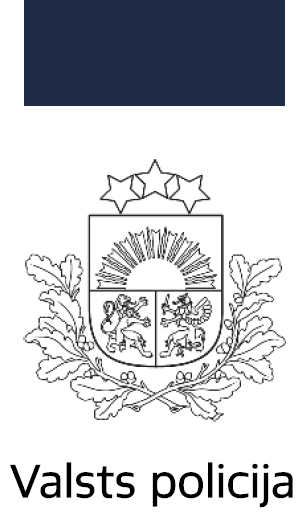 Valsts policijā reģistrētie noziedzīgie nodarījumi pret atklātajiem
45K
40 426
40K
36 880
36 148
35K
31 741
30 790
30K
25K
20K
15K
12 475
12 163
11 952
9 969
10K
9 584
5K
0
2018
2019
2020
2021
2022
Reģistrētie NN (visi)
Atklātie NN
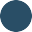 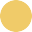 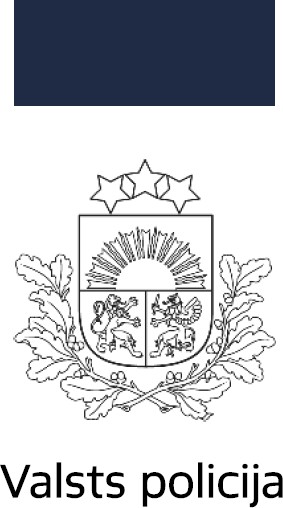 Aizdomās turēto personu raksturojums
Pie kriminālatbildības sauktas personas
(-263)
8548
Aizdomās turētās personas 9803(-343)
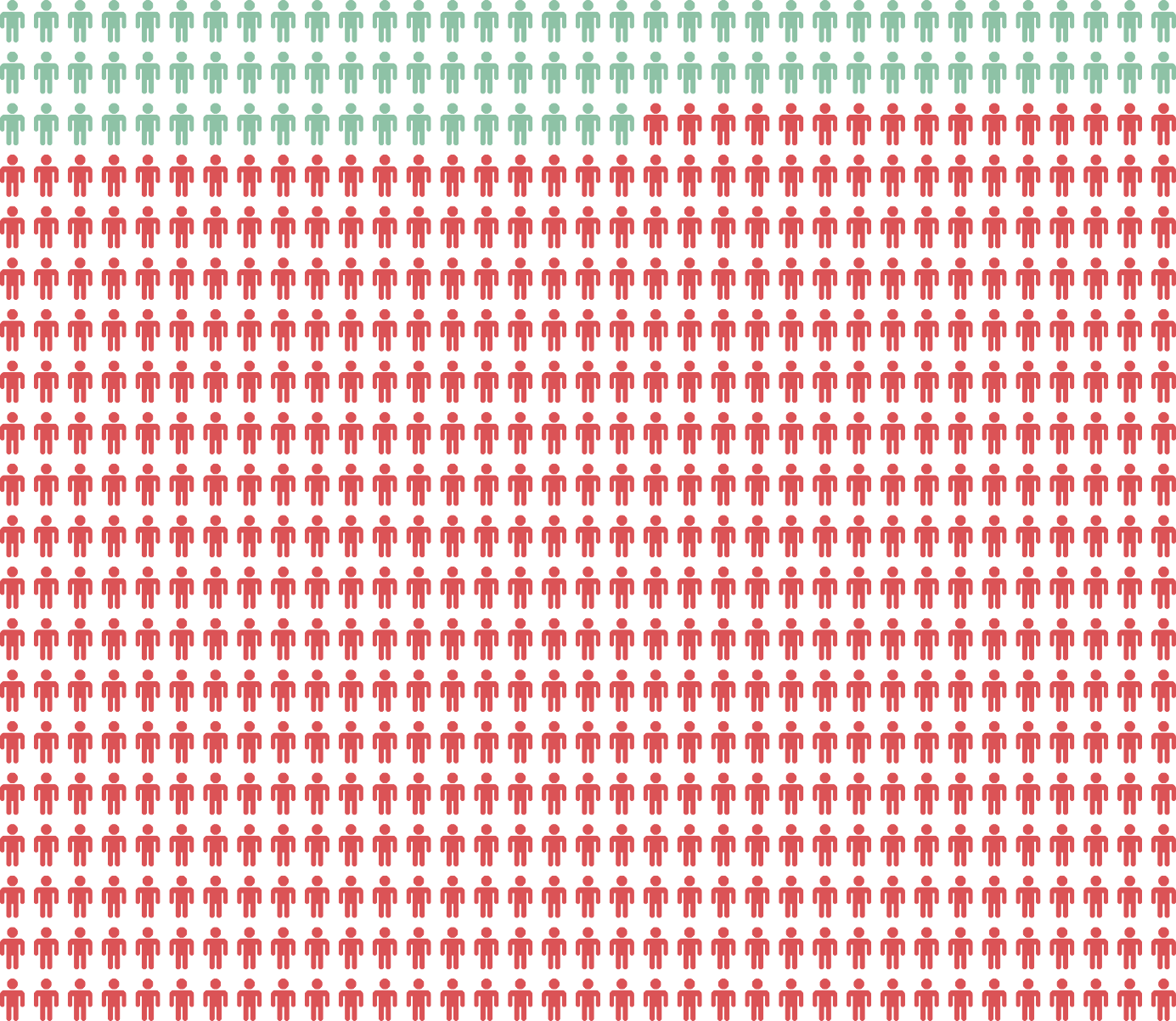 SIEVIETES
11,8% | 1006
VĪRIEŠI
88,2% | 7542
(-5)
(-258)
NO TĀM NEPILNGADĪGAS 39 (+5)
NO TIEM NEPILNGADĪGIE 310 (-32)
Sievietes 1245 (-50 | 12,7%)
Vīrieši 8558 (-293 | 87,3%)
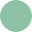 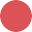 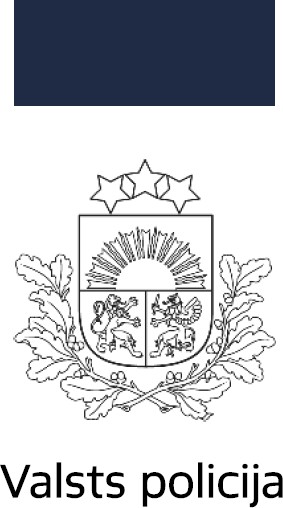 Noziegumi pret īpašumu
(+1508 | -2591)
7911
Zādzības un krāpšanas
nelielā apmērā
(+338 | -1687)
4803
Zādzības
(+1229 | -4561)
17 329
Valsts policijā reģistrēti noziedzīgi
nodarījumi pret īpašumu
(+25 | -149)
284
Laupīšanas
(-78 | -1081)
2723
Tīša mantas bojāšana
Valstī reģistrēti noziedzīgi nodarījumi pret īpašumu 17 614 (+1146 | -4795)
2021
2020
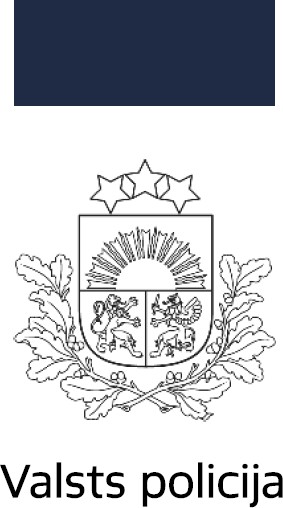 Zādzības no mājokļiem
2800
2603
2600
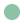 2400
2286
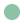 2200

2000
1827
1800
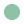 1600
1495
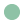 1400

1200

1000
905
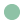 835
800
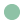 2017
2018
2019
2020
2021
2022
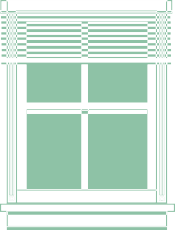 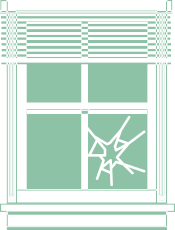 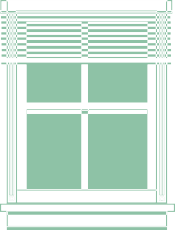 Atspiežot durvju/logu aili
Izsitot durvju/logu stiklu
Salaužot slēdzeni
Pa otro stāvu, atspiežot durvju/logu aili
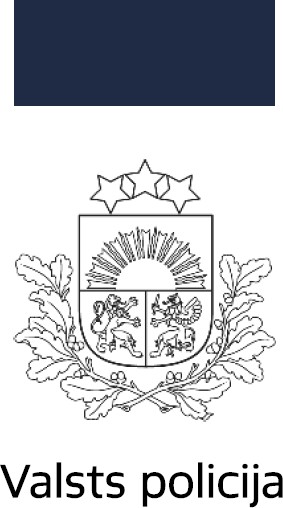 Automašīnu zādzības
850
842
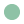 800
797
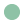 750

700

650
600
600
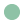 550
542
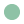 500

450

400

350
305
300
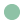 287
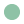 250
2017
2018
2019
2020
2021
2022
(-18) Atskaites periodā Latvijā reģistrētas
no meklēšanā izsludinātajām automašīnām tiek atrastas
~57%
287
automašīnu zādzības
no tām 74 (+12) automašīnas nav vecākas par 10 gadiem
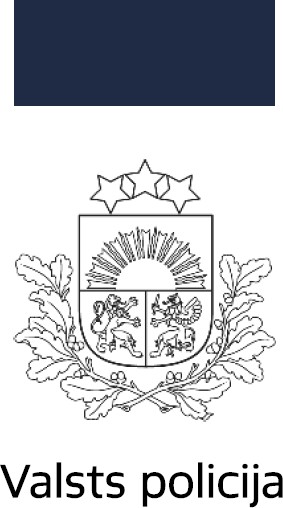 Automašīnu zādzības
Visvairāk zagtie automašīnu modeļi
Zagļu iecienītākās automobiļu markas
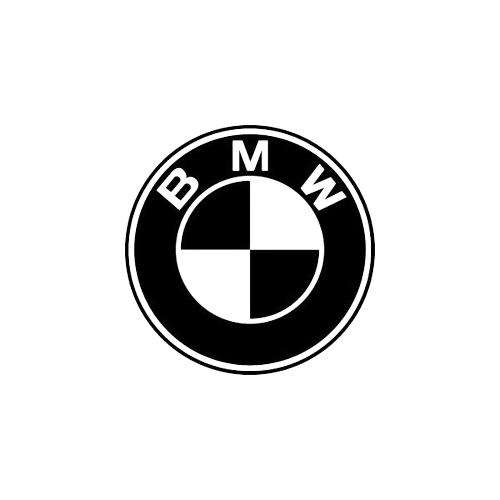 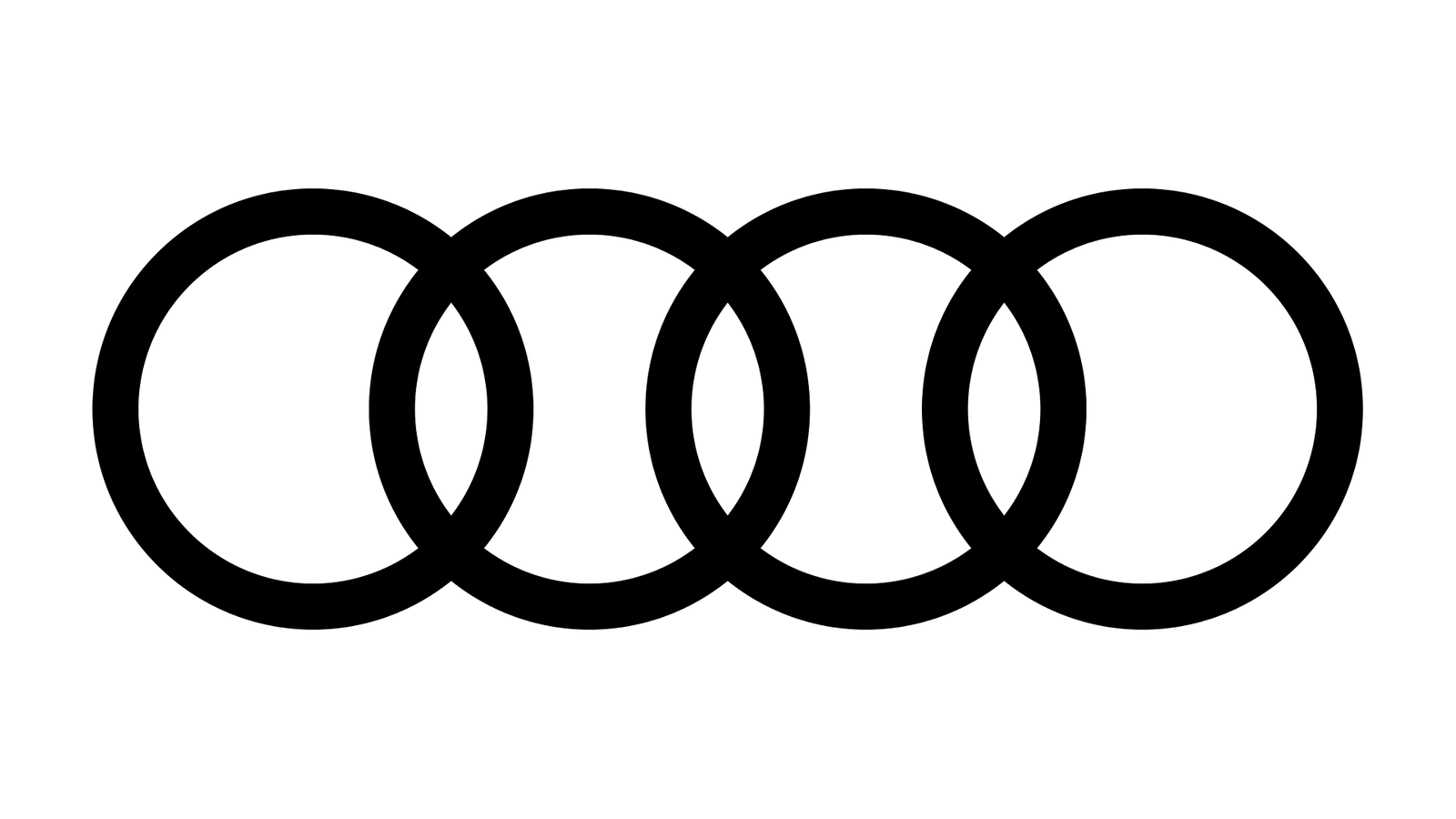 20

19

18
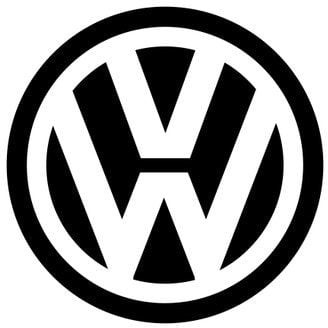 Passat, Golf
Audi 80, A4, A6
3. un 5. sērija, X5
16
16
14
14
Zādzības izdarītas:
12
izmantojot GPS iekārtas potenciālo upuru izsekošanai
11
jaunu automašīnu, kuras ir aprīkotas ar „bezatslēgas” sistēmām (keyless-go, smart key Comfort Access u.t.l.), zādzībām izmanto specializētas elektroniskās ierīces
10
10
8
8
8
7
5 līdz 10 gadus vecu automašīnu zādzību izdarīšana veikta, izmantojot mehāniskus un elektroniskus speciāli noziedzīga nodarījuma īstenošanai izgatavotus vai pielāgotus rīkus
6
5
5
4
4
3
2
2
2
2
iepriekš nozogot automašīnas aizdedzes atslēgas, pārsvarā no privātmājām
1
jo īpašnieki vieglprātīgi atstāja automašīnas atslēgas aizdedzē vai pat iedarbinātas automašīnas (pārsvarā kurjeri-ārvalstnieki)
0
0
0
BMW
Toyota
Hyundai
KIA
Lexus
VW
Ford
Audi
MB
2022
2021
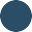 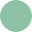 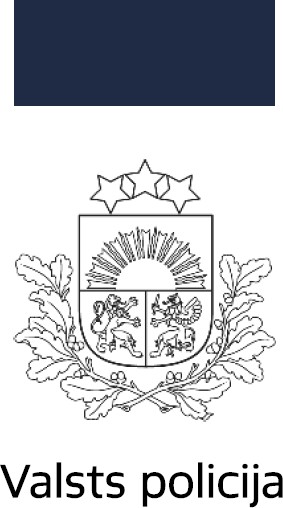 Narkotisko (psihotropo) vielu nelegālās aprites raksturojums
Noziedzīgi nodarījumi saistībā ar narkotiskajām vielām
(-202)
VP veikto izņemšanu skaits
2430
2800
2600
2520
2400
Marihuāna (izžāvēta)  887
2239
2200
Psihotropie medikamenti  392
2000
Amfetamīns  308
Jaunie sintētiskie opioīdi  175
1800
1785
MDMA  166
1600
Metamfetamīns  141
1400
1277
Kokaīns  111
1200
1088
Jauniekļautās Vielas  75
Citas vielas  52
33
31
Hašišs Halucinogēni
30 Amfetamīnu/meamfetamīnu saturoša viela
Marihuāna (nežāvēta)
0	100	200	300	400	500	600	700	800	900
29
Valsts policijā 2022.gadā kopumā reģistrēti 1088 (-189; -14,8%) noziedzīgi nodarījumi saistībā ar narkotisko/psihotropo vielu nelikumīgu apriti.
Atklātas 17 (-22) marihuānas audzētavas
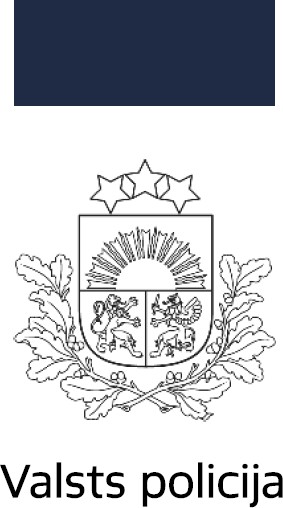 Narkotisko (psihotropo) vielu nelegālās aprites raksturojums
Izņemto narkotisko vielu daudzums kilogramos
172 | +169,54
Kokaīns
164 | +36,91
Valsts policija no nelegālās aprites izņēma narkotiskās (psihotropās) vielas un prekursorus ar aptuveno vērtību „melnajā tirgū”:
Marihuāna (izžāvēta)
64 | -167,15
Marihuāna (nežāvēta)
18 | +12,03
Citas narkotiskās/psihotropās vielas un to maisījumi
9 | -7,29
Metamfetamīns
7 | +3,4
Ekstazī grupas vielas
6 | -3,23
Amfetamīns
21 171 814 €
(ap 1 664 655 vienreizējām devām).
2 | -2,38
JV (ieskaitot JSO un tos saturošos maisījumus
2 | -1078,98
Hašišs
0 | -2,81
Nark./psih. vielu saturošie medikamenti
0 | -9,22
Prekursori
0
20
40
60
80
100
120
140
160
180
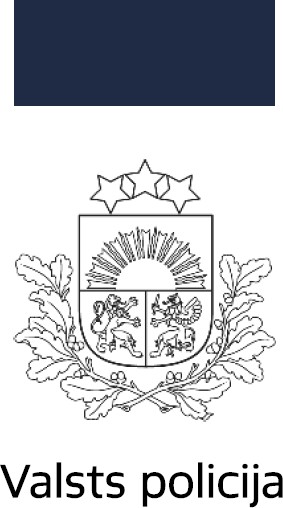 Akcīzes preču nelegālās aprites raksturojums
1291	Administratīvā
pārkāpuma procesi
(-137 | +149)
(-168 | -652)
626 Kriminālprocesi
(+20,73 tūkst.litri)
53 880 litri
(-18,55 milj.)
15,7 milj.
(+137,91 tūkst.litri)
205 910 litri
(-9,34 tūkst. kg)
10 840 kg
Izņemts
Novērstais zaudējums
(+0,01 milj.)
€ 0,44 milj.
(+0,09 milj.)
€ 0,13 milj.
(-2,97 milj.)
€ 2,51 milj.
novērstie zaudējumi netiek aprēķināti
Atklātas 3 (+2) tabakas izstrādājumu ražotnes un 1 nelegālu elektronisko cigarešu un nikotīnu saturošu šķidrumu ražotne Atklātas 9 (0) nelegālās degvielas uzpildes stacijas
Atklātas 4 alkoholisko dzērienu ražotnes
2021
2020
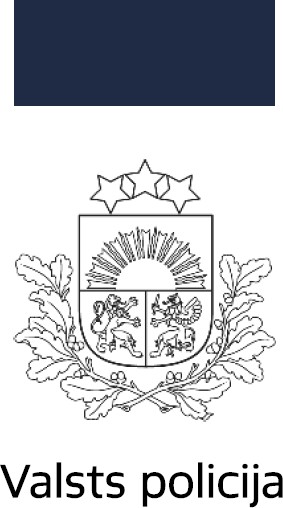 Noziedzīgi iegūtu līdzekļu legalizācijas apkarošana
KL 195.p.
350
(-1,057 miljrd.)
475 056 878 €
Kopā arestēta noziedzīgi iegūta manta
300
250
200

150
(+66,18 milj.)
134 967 238 €
Konfiscēti noziedzīgi iegūti naudas līdzekļi
Ieskaitīts valsts budžetā 133 991 417 €
Atgriezts īpašniekiem 975 820 €
100
50
77
19
130
31
177
52
285
70
276
107
334
96
0
2017	2018

Uzsākti KP
2019	2020	2021	2022

Nodoti kriminālvajāšanas uzsākšanai
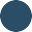 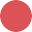 Galvenokārt NILL organizētāji ir Latvijas, Ukrainas un Krievijas rezidenti, tāpat arī nozieguma īstenošanā iesaistīti Uzbekistānas, Lietuvas, Igaunijas, Čehijas, Francijas rezidenti
2022.gadā turpināja palielināties noziedzīgi iegūtu līdzekļu legalizācijas shēmas, kuras tiek īstenotas, izmantojot kriptovalūtas
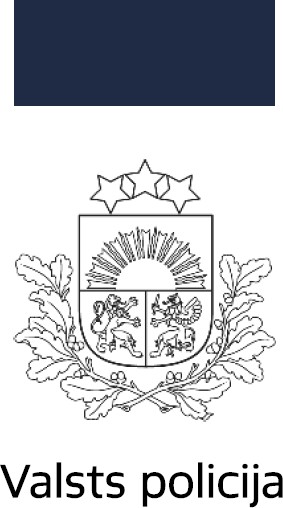 Vardarbība
Miesas bojājumu raksturojums
(+66 | -99)
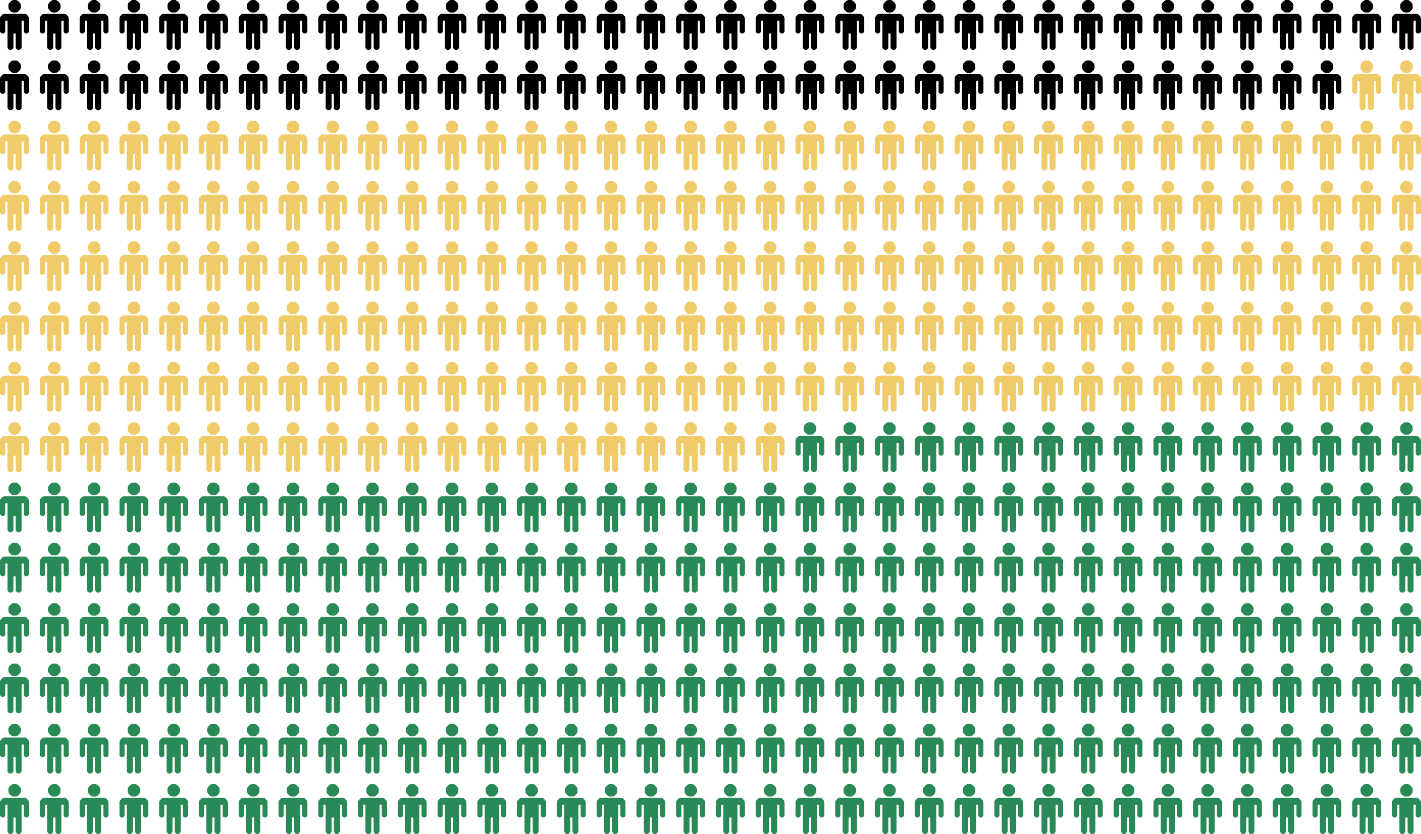 878
Tīši miesas bojājumi
(-29 | -7)
28
Tīši miesas bojājumi ar nāves sekām
(-33| -29)
111
Uzsākti kriminālprocesi par draudiem izdarīt slepkavību un smagus miesas bojājumus (KL 132.pants)
Smagi (122)
Vidēji (352)
Viegli (403)
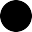 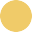 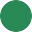 2022. gadā VP reģistrētas 73 (-13 | -58) pašnāvības. 5 gadu periodā policijā reģistrētās pašnāvības sarūk
2021
2020
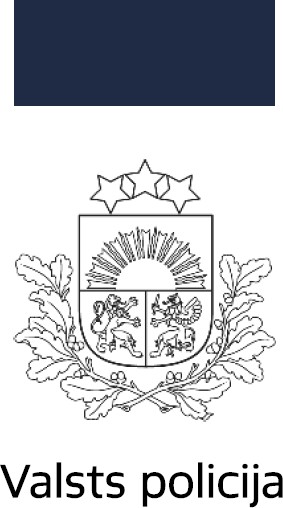 Slepkavības
90
97%	ir atklātas!
80
78
72
70
75% slepkavību tiek izdarītas mājokļos
dzīvoklis, dzīvojamā māja, viensēta, pirts
60
60
55
50
25% slepkavību tiek izdarītas ārpus telpām
iela, mežs, lauku teritorija, upes krasts
40
38
37
30
24
20
20
19
2022. gadā 96% gadījumu slepkavību izdarīšanas motīvam ir sadzīvisks raksturs, kas bieži saistīts ar personu antisociālu uzvedību, alkoholisko dzērienu vai citu apreibinošu vielu lietošanu, vai subjektam rīkojoties mantkārīgā nolūkā
10
7
3
2
0
Noziedzīgi nodarījumi par slepkavībām
Nonāvētās personas
Slepkavības mēģinājumi
Sagatavošanās
2022. gadā ir reģistrētas trīs slepkavības ar pasūtījuma pazīmēm
2022
2021
2020
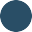 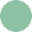 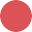 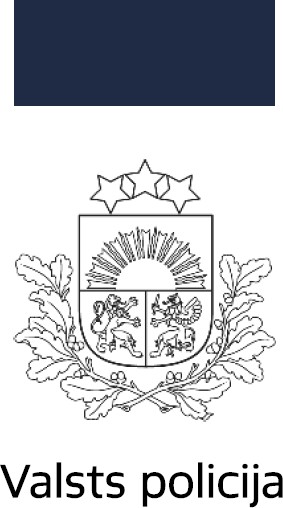 Slepkavības
90
80
78
77
73
72
71
70
65
60
60
55
55
51
50
50
41
40
38
37
30
29
24
23
20
20
19
10
7
3
3
3
2
1
1
0
2016
2017
2018
2019
2020
2021
2022
Noziedzīgi nodarījumi par slepkavībām (KL 116-118. pants)
t.sk. mēģinājumi
t.sk. sagatavošanās
Nonāvētās personas
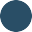 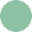 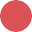 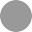 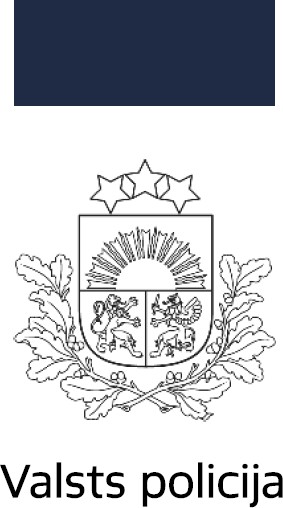 Slepkavības
Slepkavas portrets
Upura portrets
>50%
gadījumu
85% vīrieši vecumā no 15 līdz 73 gadiem (vidējais vecums 41 gads), 65% no aizturētajiem vīriešiem agrāk jau bija tiesāti
15% sievietes vecumā no 14 līdz 55 gadiem (vidējais vecums 30 gadi), no tām 25% agrāk jau bija tiesātas
55% vīrieši vecumā no 17 līdz 82 gadiem (vidējais vecums 49 gadi)
45% sievietes vecumā no 3 līdz 92 gadiem (vidējais vecums 45 gadi)
6 (+2)
Valstī reģistrētas slepkavības, pielietojot
šaujamieročus vai sprāgstvielas
Pārsvarā slepkava un upuris bija savstarpēji pazīstami
2022. gadā visbiežāk kā slepkavības izdarīšanas rīks tika izmantots nazis
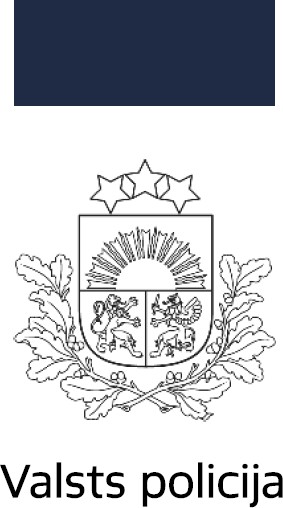 Pagaidu aizsardzība pret vardarbību
Piespiedu līdzeklis - varmākas nošķiršana
65%
gadījumu varmāka konflikta laikā atradās reibumā
(+12)
(+63)
242
196
(+63)
567
Konstatēti tiesas lēmumu par pagaidu aizsardzību pret vardarbību pārkāpumi
vīrs
kopdzīvotājs
dēls
(+76)
484
Kriminālprocesi par nošķiršanas pārkāpšanu
(168.1pants)
Aizsargājamā portrets
Vecums: 45
Varmākas portrets
Vecums: 41
3957 (-76)
SAGATAVOTI ZIŅOJUMI SOCIĀLAJIEM DIENESTIEM
48 (+1)
Uzsākti kriminālprocesi par vajāšanu (KL 132.1 pants)
ENŽ SADAĻĀ  ĢIMENES KONFLIKTS REĢISTRĒTI NOTIKUMI
(-1869)
8829
2022. gada 17. februārī stājās spēkā norma, ka policijas darbiniekam ir tiesības pieņemt policijas lēmumu par nošķiršanu pēc savas iniciatīvas, bez cietušās personas rakstveida pieteikuma
No 467 gadījumiem 2022. gadā, kad Valsts policijas amatpersonas pieņēmušas policijas lēmumus par nošķiršanu 90% (jeb 580) gadījumos aizsargājamā persona vēlējās, lai tiktu pieņemts policijas lēmums par nošķiršanu, 10% (jeb 67) gadījumos nevēlējās
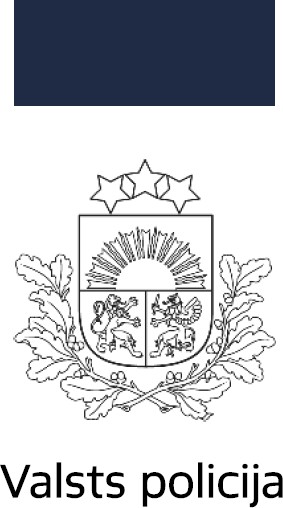 Dzimumnoziegumi (reģistrētie noziedzīgie nodarījumi)
647
2022. gadā 69% noziedzīgu nodarījumu pret tikumību un dzimumneaizskaramību tika veikti
632
600
567
556
reālajā vidē
500
498
400
300
200
211
194
185
189
181
146
128
100
120
120
116
107
105
82
82
70
56
24
48
46
45
43
40
38
29
28
0
Pēc KL XVI nodaļas
Izvarošana (KL 159. p.)
Seksuālā vardarbība (KL 160. p.)
Seksuāla rakstura darbības ar personu, kura nav sasniegusi sešpadsmit gadu vecumu (KL 161. p.)
Pamudināšana iesaistīties seksuālās darbībās (KL 162. /1 p.)
Pornogrāfiska priekšnesuma demonstrēšanas, intīma rakstura izklaides ierobežošanas un pornogrāfiska rakstura materiāla aprites noteikumu pārkāpšana (KL 166. p.)
2022	2021	2020	2019	2018
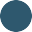 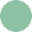 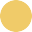 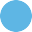 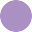 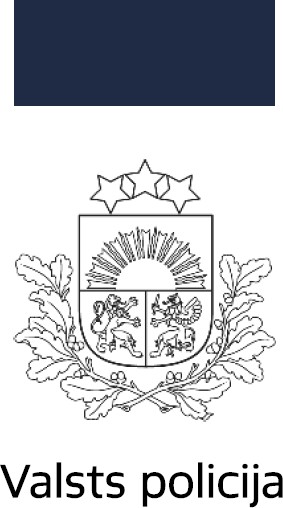 Reģistrētie noziedzīgie nodarījumi pret tikumību un dzimumneaizskaramību 2022. gadā
181 (53 | 41%)
162 (58 | 56%)
48 (5 | 12%)
58 (-31 | -35%)
24 (-32 | -57%)
5 (-7 | -58%)
3 (-8 | -73%)
1 (-12 | -92%)
194 (-17 | -8%)
47 (-34 | -42%)
20
40
60
80
100
120
140
160
180
200
220
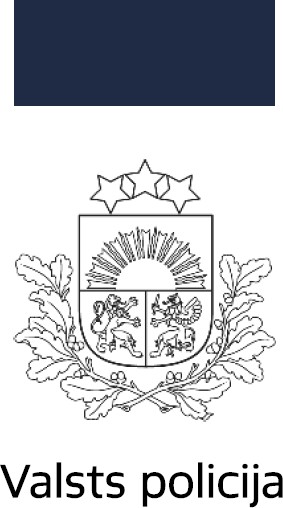 Dzimumnoziegumi
Aizdomās turamā portrets
95%
cietušas ir sievietes
Aizdomās turēto personu vecums variē 11 līdz 83 gadiem, tomēr 86 % no tām ir pilngadīgas
>50%
gadījumu
Galvenokārt ir pilngadīgi vīrieši, kuri agrāk saukti pie kriminālatbildības par dažādu noziedzīgu nodarījumu izdarīšanu, t.sk. pret tikumību un dzimumneaizskaramību
Nepilngadīgo kā cietušo īpatsvars ir lielāks salīdzinājumā ar pilngadīgām personām
84%
gadījumu cietušie ir pazinuši aizdomās turēto
62%
7%
5%
2%
8%
bijuši paziņas vai draugi
patēvs
cits radinieks
brālis
tēvs
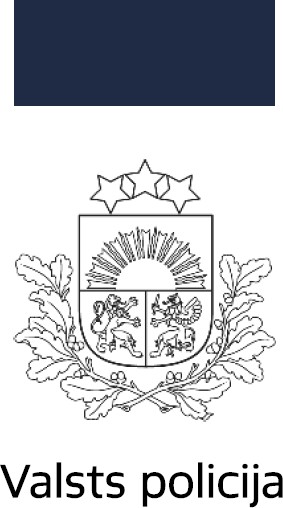 Bērnu drošība
Reģistrēti noziedzīgi nodarījumi
41.09%
19.45%
58.35%
48.04%
11.00%
3.32%
7.55%
11.20%
cietuši bērni
(+34)
Vieta
535
Tikumība un dzimumneaizskaramība 297 | +25	Cietsirdība un vardarbība 99 | +22
Mantiskie noziegumi 56 | +8	Nodarījumi pret dzīvību un veselību 57 | +6
Mājās 159 | +30
Pilsētvidē 136 | -4
Mācību iestādē 11 | +7
Internetā 25 | -29
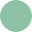 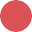 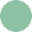 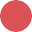 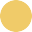 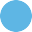 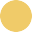 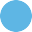 615 bērni vecumā līdz 17 gadiem ievainoti ceļu satiksmes negadījumos un četri gājuši bojā
(+30)
Bieži cieš atkārtoti
Augsts latentums (netiek ziņots par pārkāpumiem)
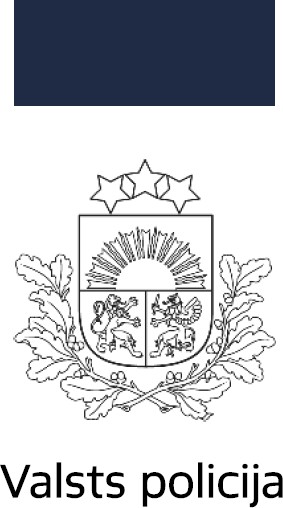 Nepilngadīgo noziedzība
570
(+26)
Kriminālpārkāpumi 26 (+6)
Sevišķi smagi 49 (+7)
Noziedzīgi nodarījumi
(-2)
Pret īpašumu 360
(+35)
Saistīti ar apreibinošām vielām 97
Smagi 150 (-7)
(+10)
Pret personas veselību 50
Pret tikumību un dzimumneaizskaramību 25
(+14)
Mazāk smagi 344 (+15)
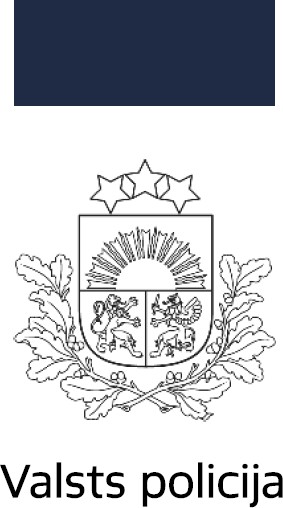 Noziedzīgi nodarījumi internetā
Nacionālā projekta "IWOL" ietvaros, kas paredz domēnu vārdu bloķēšanu Latvijas IP adrešu segmentā, kuru saturs ir aizliegts, 2022. gadā bloķēti vairāk nekā 5 700 000 mēģinājumi piekļūt domēniem (aizliegto vietņu sarakstā fiksēti vairāk kā 11 584 domēni) ar aizliegto saturu, kas tieši satur bērnu seksuālās izmantošanas materiālus
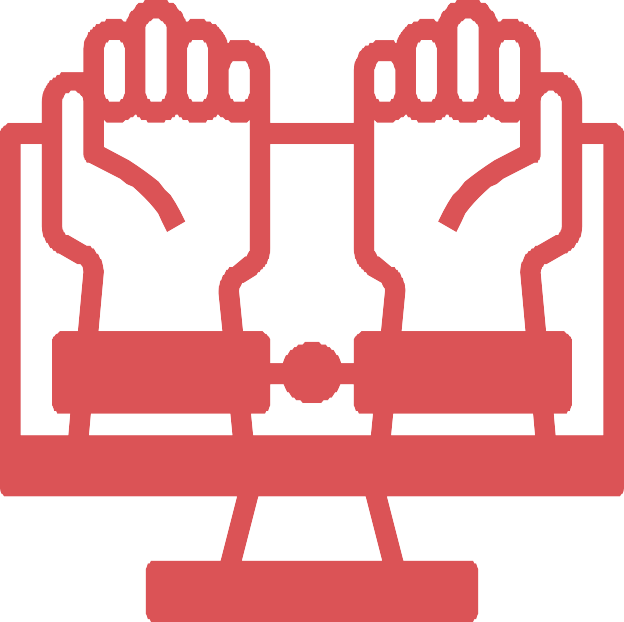 Projektā piesaistīti 8 lielākie Latvijas interneta pakalpojumu sniedzēji, kuri nosedz vairāk kā 2 miljonus Latvijas abonentu
(-440)
435
(+48)
316
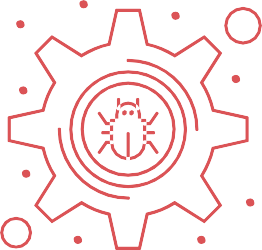 Reģistrēti kibernoziegumi, kuri ieviesti Nacionālā likumdošanā saskaņā ar Budapeštas konvenciju “Par Kibernoziegumiem”
Atklāti minētā veida noziegumi
Piemēram, patvaļīga piekļuve, pārtveršana, datu traucēšana, sistēmu traucēšana, kaitīgās ierīces; ar datoriem saistīti noziegumi (piemēram, datorkrāpšana); noziegumi pret autortiesībām un blakustiesībām; nelikumīgas informācijas aprites noziegumi
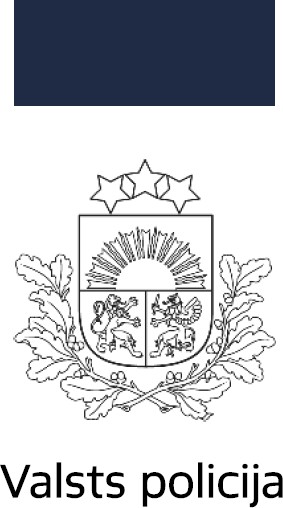 Krāpšanas
Izplatītākie krāpšanas veidi
1461
Krāpšana (KL 177.p.)
2244
993
124
t.sk. lielā apmērā vai organizētā grupā
(KL 177. p. 3. d.)
uzdodoties par banku darbiniekiem
707
216
75
Automatizētā datu apstrādes sistēmā (KL
177/1 p.)
47
19

20
56
33
uzdodoties par finanšu brokeriem
Piesavināšanās lielā apmērā (KL 179. p.
3. d.)
e-pasta vēstules VP/Interpola un citu tiesībsargājošo iestāžu vārdā, norādot, ka pret personu uzsākta tiesvedība saistībā ar pornogrāfijas apriti
375
KL 193/1 pants
666
106

0	200	400	600	800 1000 1200 1400 1600 1800 2000 2200 2400
2022
2021
2020
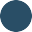 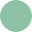 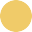 viltus interneta vietnes saite DPD un Omniva vārdā
noziedzīgie nodarījumi galvenokārt tiek veikti no trešajām valstīm
viltus zvani, SMS, e-pasti iestāžu un uzņēmumu vārdā
Krāpnieki darbojas ļoti profesionāli, lieto banku terminoloģiju, imitē pārslēgšanos no nodaļas uz nodaļu, dažreiz uzvedas ļoti uzstājīgi, pat agresīvi
krāpnieciski sludinājumi par kurināmo materiālu
Riska grupā joprojām iekļaujami vecāka gada gājuma cilvēki
saistībā ar preču iegādi interneta veikalos un pēc sludinājumiem internetā, liellopu piesavināšanās
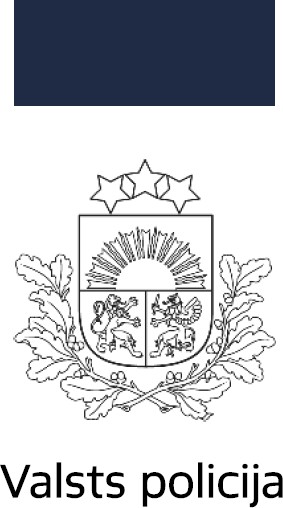 Naida noziegumi
Valsts policijā reģistrēti noziedzīgi nodarījumi
8
2022. gadā valstī kriminālvajāšanai
nodoti kriminālprocesi par sociālā naida un nesaticības izraisīšanu
8
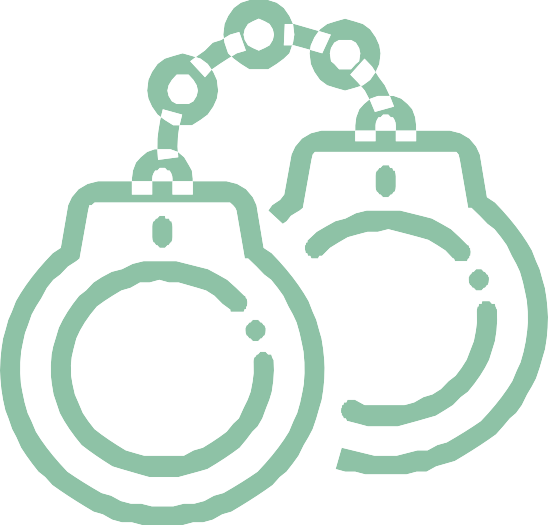 7
6
13
2022. gadā valstī kriminālvajāšanai
nodoti kriminālprocesi par nacionālā, etniskā un rasu naida izraisīšanu
5
4
3
2
1
Policijā reģistrētie notikumi galvenokārt saistīti ar dažādiem naidu kurinošiem uzrakstiem uz ēku fasādēm, interneta vidē paustiem komentāriem un izvietotiem video materiāliem, kā arī 2022. gada notikumi pamatā saistīti ar Krievijas uzsākto karu Ukrainā
6	0
174/1 pants Genocīda, nozieguma pret cilvēci, nozieguma pret mieru un kara nozieguma attaisnošana
8	1
78.pants. Nacionālā, etniskā un rasu naida izraisīšana
0	0
149.1 pants. Diskriminācijas aizlieguma pārkāpšana
6	5
150.pants. Sociālā naida un nesaticības izraisīšana
0
2022
2021
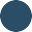 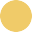 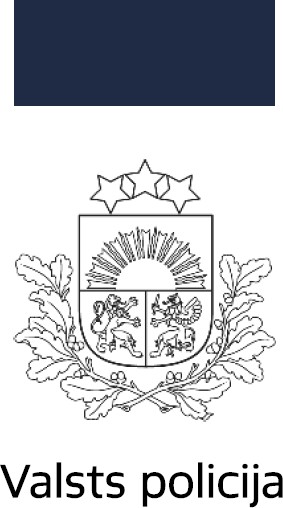 Noziegumi Latvijā, kas saistīti ar Krievijas īstenoto karu Ukrainā
No 24.02.2022 līdz 31.12.2022
57%
Noziedzīgi nodarījumi
pēc sākotnējās informācijas var būt saistīti ar karadarbību Ukrainā vai kuros iesaistīti Ukrainas pilsoņi
Pret īpašumu
214
17%
Ceļu satiksmē
6%
Pret cilvēci, mieru
4%
Pret pārvaldes kārtību
Sākti kriminālprocesi
202*
4%
Pret personas veselību
8%
citi
0
5
10
15
20
25
30
35
40
45
50
55
60
*veido 0,67% īpatsvaru no kopējā Valsts policijā uzsākto kriminālprocesu skaita
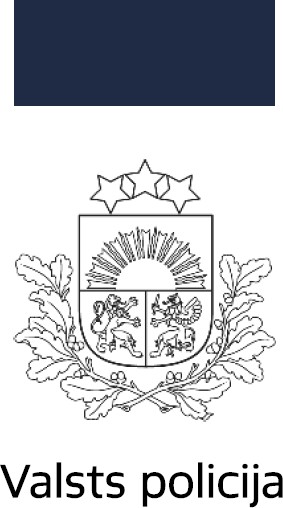 Noziegumi Latvijā, kas saistīti ar Krievijas īstenoto karu Ukrainā
111
kopumā identificēti Ukrainas vaslts piederīgie
75
8
23
2	3
Iespējamie cietušie
pārbaudāmas personas
aizturētas personas
aizdomās turamās personas
liecinieki
No 75 cietušajām personām ar Ukrainas pilsonību
cietušās personas ir cietušas no noziegumiem, kas satur iespējamas naida nozieguma pazīmes, pret pārējām cietušām personām paveiktie noziegumi veikti ar citu nolūku, nevis šo personu valstiskās piederības dēļ
~20%
17 | 22,7%
Mantu zādzība
14 | 18,7%
Īpašuma bojāšana
14 | 18,7%
kopš 24.02.2022. reģistrēti notikumi par Militāro agresiju un totalitāro režīmu slavinoši simbolu izmantošanu
Zādzības no a/m
626
6 | 8%
Konfliktos
0
2
4
6
8
10
12
14
16
18
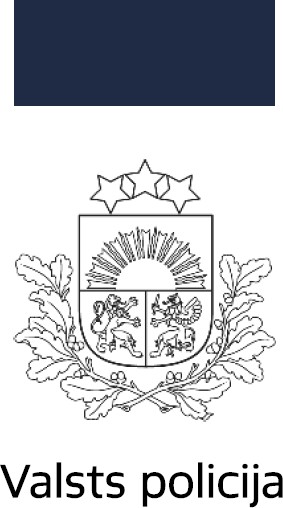 Nelegālā audiovizuālā satura izplatīšanas ierobežošanas pasākumi
apsekotas publiskās izklaides vietas un to atbildīgās amatpersonas informējusi par retranslācijai aizliegtajām televīzijas programmām, un brīdinājusi par atbildību nelegālu sistēmu izmantošanas gadījumā
1161
309
izņemtas nelegālās sistēmas
kriminālprocesi par TV programmu nelicencētu retranslāciju un piekļuves nodrošināšanu Latvijā retranslējamo audio un audiovizuālo programmu sarakstā neietvertajām televīzijas programmām
6
709
publiskās izklaides vietās izsniegts informatīvais buklets par grozījumiem Aizsargāta pakalpojuma likumā
60
90
nelikumīgu tīmekļvietņu informācija nodota NEPLP, lai liegtu tām piekļuvi
administratīvā pārkāpuma procesi par nelegālu sistēmu izmantošanu un autortiesību/ blakustiesību pārkāpšanu
primāri izmeklēta nelikumīgu televīzijas pakalpojumu sniedzēju rīcība
veikta publisko vietu (bāri, kafejnīcas, spēļu zāles, sporta klubi utt.) uzraudzība sadarbība ar NEPLP

pārbaudīta informācija par nelegālu sistēmu izmantošanu privātiem mērķiem, pārkāpēji saukti pie atbildības
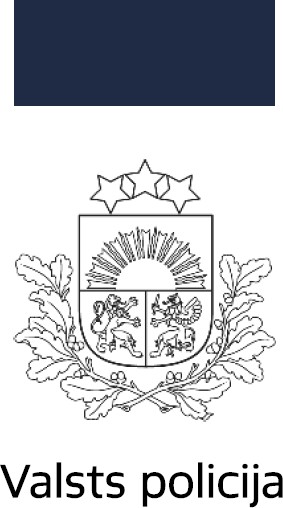 Ceļu satiksmes negadījumu statistika
(-27 | -71)
4137personas
(-419 | +725)
19 152
CSNg 2022. gadā
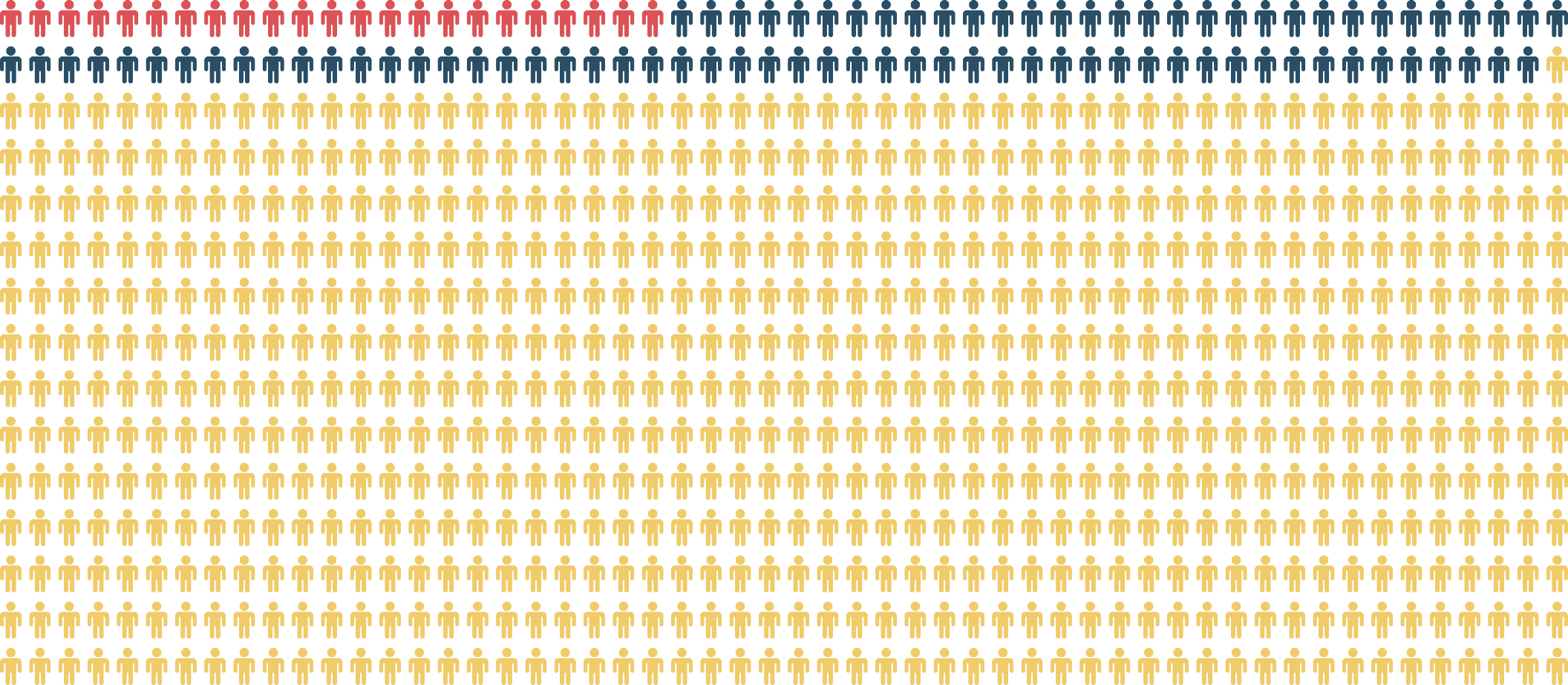 (-36 | -35)
3371
CSNg ar cietušajiem
Bojā gājuši 115 (-31)
Smagi cietuši 429 (-41)
Viegli cietuši 3593 (+45)
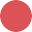 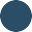 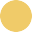 2021
2020
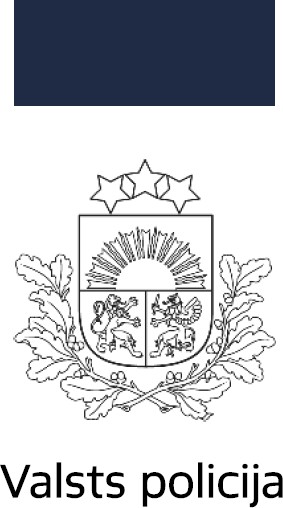 Letālo ceļu satiksmes negadījumu raksturojums
115
(-31 | -25)
Kopā
37
Sadursme
44
32
Mazākais bojā gājušo skaits kopš neatkarības atjaunošanas
Visvairāk bojā gājušo cilvēku ir Rīgas reģiona teritorijā – 45 (39,8 %)
Gājēji - 24,3% no visiem bojā gājušajiem ceļu satiksmes negadījumos
28
Uzbraukšana gājējam
41
42
15
Apgāšanās
22
25
19
Uzbraukšana šķērslim, t.sk. dzīvniekam
13
22
Drošības kampaņa par atkārtotiem pārkāpumiem ceļu satiksmē – transportlīdzekļu vadīšana apreibinošu vielu ietekmē: “Neesi lempis! Reibumā tava reakcija atpaliek"
11
Uzbraukšana velosipēdistam
13
14
Pētījums par atkārtotiem pārkāpumiem ceļu satiksmē – transportlīdzekļu vadīšanu apreibinošu vielu ietekmē
5
Citi
13
5
Aktivitātes mazāk aizsargātiem ceļu satiksmes dalībniekiem, bukleti, drošības akcijas u.c.
0
5
10
15
20
25
30
35
40
45
50
2022	2021	2020
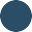 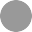 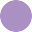 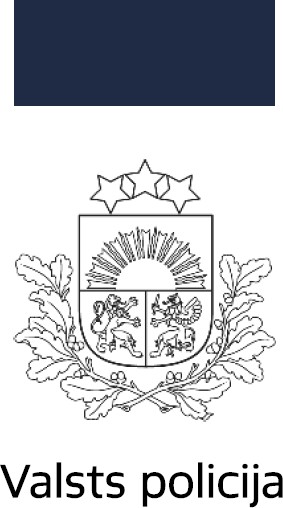 Ceļu satiksmes negadījumos bojā gājušie
550

519
500
450
447
426
400
402
350
321
300
250
252
217
212
200
187
181
179
173
157
150
148
147
141
136
132
115
100

50

0
2004
2005
2006
2007
2008
2009
2010
2011
2012
2013
2014
2015
2016
2017
2018
2019
2020
2021
2022
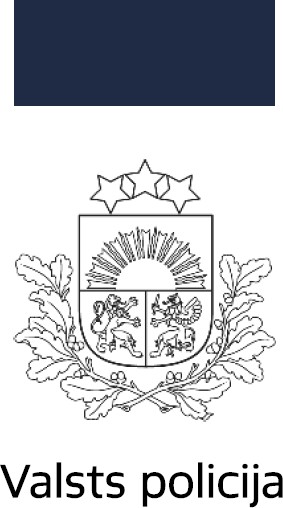 Drošība ceļu satiksmē
Administratīvie pārkāpumi
23198 (-6625)
63313 (-8851)
63313
Ātrums
72164
7328
(-26 315)
154 246
Citi	Par ātrumu
Ekipāžu pieņemto lēmumu skaits
Drošības jostas un aizsargķiveres
90308
6653
Gājēju pārkāpumi
8421
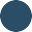 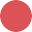 2818
Tālrunis
4361

2429
Vadīja transportlīdzekli alkohola reibumā
3534
2091
(+814)
Agresīva braukšana
72 974
2675
1237
1172
Vadīja alkohola reibumā velosipēdu vai mopēdu
Pārvietojamie fotoradari
478
126
Elektroskrejriteņu vadītāji alkohola reibumā
(+13 300)
164
226
256 096
Stacionārie fotoradari
Vadīja transportlīdzekli narkotiku reibumā
0	10000	20000	30000	40000	50000	60000	70000	80000	90000  100000
2022	2021
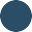 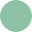 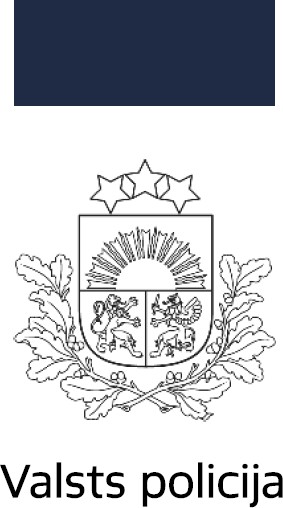 Tehnisko līdzekļu izmantošana satiksmes un sabiedriskās kārtības uzraudzībā
(+6075)
14 298
2022. gadā Valsts policija visos reğionos kopumā dažādu uzdevumu veikšanai izmantoja dronus vismaz 514 reizes
360°
Netrafarētā automašīna ar 3600 kameru
OCTA un tehniskā apskate: 9649 (+3091)
Luksofora aizliedzošā signāla vai papildsekcijas neievērošana: 190 (-135)
Sabiedriskā transporta josla: 2710 (+2228)
Citi: 1749 (+1216)
sabiedriskā kārtība un drošība
cilvēku meklēšana
satiksmes uzraudzība
kriminālpolicijas nepieciešamībai
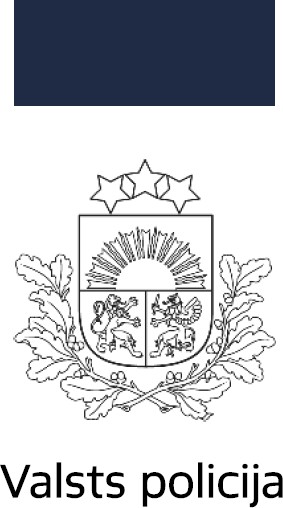 Transportlīdzekļu vadītāji alkohola reibumā
Procesi par braukšanu reibumā
5170
5288
4254
2020
2021
2022
Administratīvā pārkāpuma procesi
Kriminālprocesi
1800
4000
1754
1600
3500
1643
1400
3000
1200
2500
1000
2000
800
1500
600
1000
400
500
200
118
1414
2173
2284
2429
3534
3527
498
627
516
489
708
591
28
26
54
0
0
1707
0,2-0,5
0,51-1,0
1,01-1,5
virs 1,5
KOPĀ
2022
2021
2020
Par t/l vadīšanu alkohola reibumā bez vadītāja apliecības
virs 1,5%
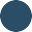 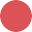 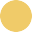 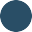 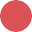 No 2022. gada 25. novembra stājās spēkā grozījumi Krimināllikumā, kas paredz kriminālatbildību par transportlīdzekļu vadīšanu alkohola reibumā virs 1,5 promilēm
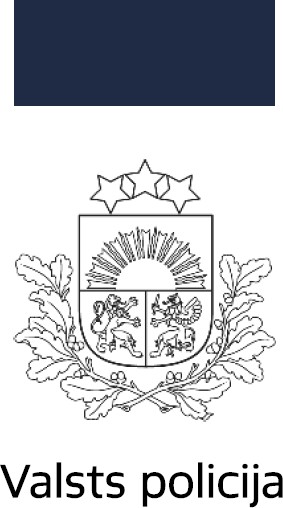 Transportlīdzekļu vadītāji alkohola reibumā
Negadījumi, kur vadītājs ir bijis reibumā (automašīnas)
Negadījumi, kur vadītājs ir bijis reibumā (skrejriteņi)
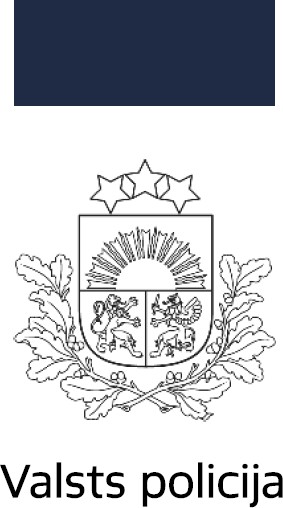 Kriminālistika
(-470)
10 007
(-405)
	10 003
Nozīmētas ekspertīzes un izpētes
Izpildītas ekspertīzes un izpētes
(-240)
3801
(+33 447)
188 781
Notikuma vietu apskates
Izpētes objekti
(+2214)
6198	
DNS datubāzē ievadītie
(-1124)
2166
Citas izmeklēšanas darbības
personu profili
2408
DNS
2417
3898
Ķīmija
3903
146
IT
136
0
500
1000
1500
2000
2500
3000
3500
4000
Reģistrēts
Izpildīts
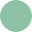 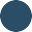 Prīmes līgumi DNS jomā ar 24 (+2) valstīm, daktiloskopijas jomā ar 17 valstīm

2022. gadā konstatētas 42 pēdu  DNS sakritības ar personām no dažādām Eiropas valstīm
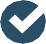 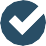 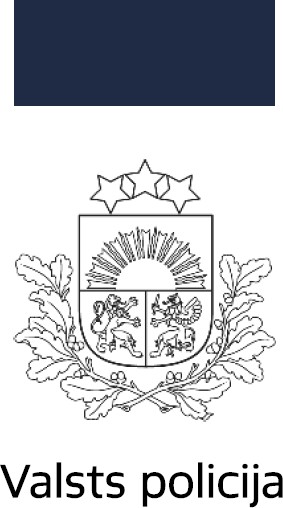 Personāls
Valsts policijas nodarbināto štata vietu skaits
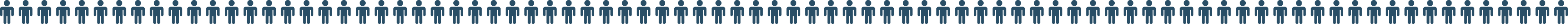 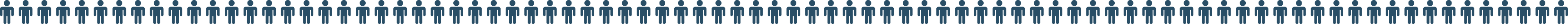 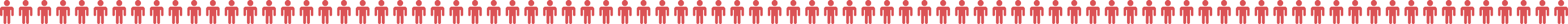 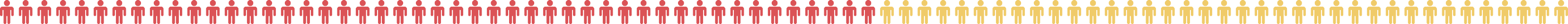 VP amata vietu skaits 7647	Faktiski aizpildīts 5967	Nekomplekts 1680 | 21,9%
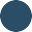 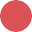 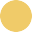 Nodarbināto komplektējums
Personāla mainības situāciju 2022.gadā Valsts policijā raksturo šādi rādītāji
5000
5500
4597
5005
5000
4500
4000
3503
3500
3000

2500
1950
2000
1503
1500
1100 962
1094
1000
447
500
138
0
Virsnieki | nekomplekts 23.8%
Instruktori | nekomplekts 22.9%
Darbinieku amati |nekomplekts 12.5%
Amata vietas
Faktiski aizpildītas
Nekomplekts
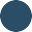 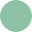 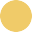 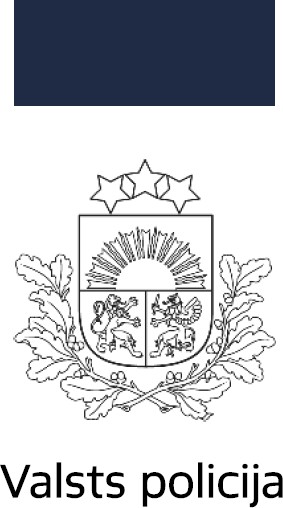 Personāls
Pieņemtās - atvaļinātās amatpersonas
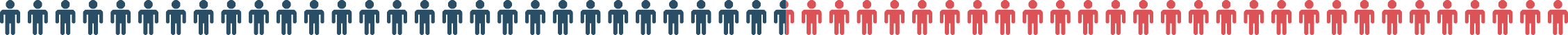 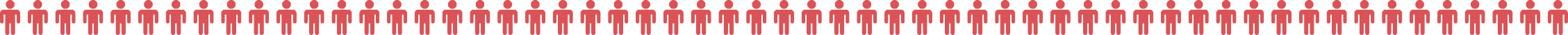 Pieņemtās 191 (-96)
Atvaļinātās 570 (+187)
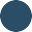 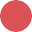 Dienestā pieņemti 41% (-16%) interesenti
Neuzņemšanas iemesli
Atvaļināšanas iemesli saskaņā ar DGL
45
280
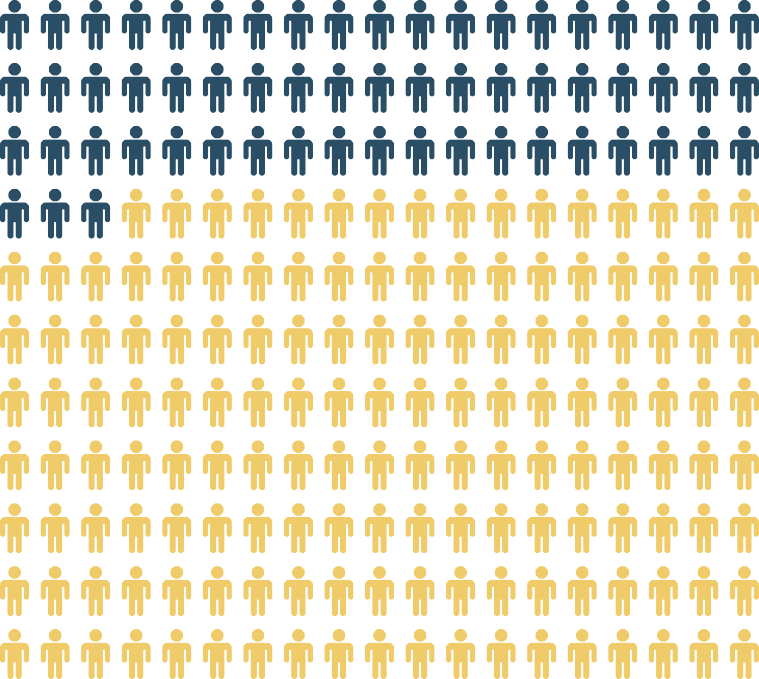 260
41%
254
40
240
37%
220
35
200
187
30
180
160
25
140
20
120
100
91
15
80
12%
10%
10
60
40
5
16
20
10
4
3
0
0
Pieņemti dienestā 191 (-96)
Dienestu vēlējās uzsākt 469 (-41)
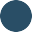 Neizturēja fiziskās sagatavotības pārbaudi
Neatbilstošs veselības stāvoklis
Neatbilstoša izglītība
Citi iemesli
Pēc paša vēlēšanās
Likumā noteiktā vecuma sasniegšana
Ar neatbilstošu Disciplinārsods
Amatpersonu  Atskaitīšana no	Pārbaudes
neizturēšana
veselības stāvokli
- atvaļināšana no dienesta
nāve
studējošo skaita
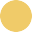 Noslēdzot 2022. gadu, no visu amatpersonu skaita 45% (2960) ir sievietes Visām amatpersonām ir atbilstoša izglītības pakāpe
Dienesta laiks 2022. gadā tika pagarināts 136 amatpersonām
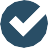 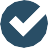 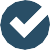 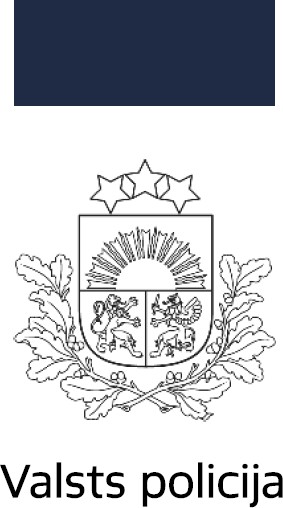 Personāls
Pieņemtās - atvaļinātās amatpersonas
1214
1200
1000
800
660
632
600
574
532
491
485
438
435
428
421
397
400
395
383
375
367
352
350
323
302
287
282
279
271
264
261
244
243
230
210
200
191
70
0
2007
2008
2009
2010
2011
2012
2013
2014
2015
2016
2017
2018
2019
2020
2021
2022
Pieņemti dienestā
Atvaļināti no dienesta
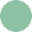 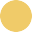 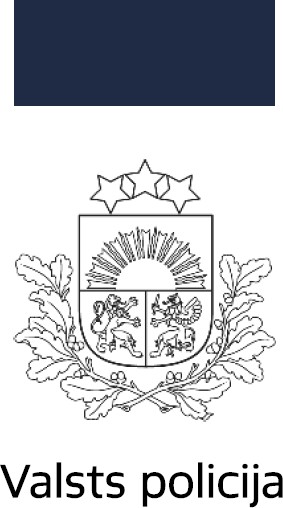 Personāls
Valsts policijas amatpersonu izdiena 26.03.2023
1100
1009
1000
900
821
820
795
786
800
726
700
600
500
400
300
200
100
0
Līdz 5
5-10
10-15
15-20
20-25
Vairāk par 25
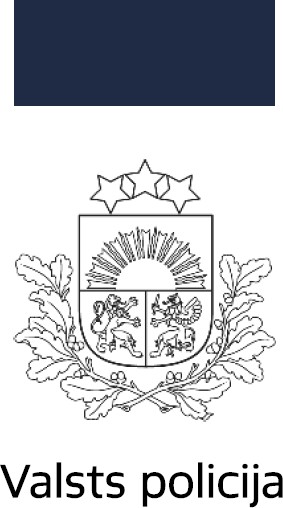 Iekšējā disciplīna
24
60
59
22
57
21
20
50
18
16
16
40
14
33
12
11
30
10
8
8
20
6
13
4
4
10
2
3
1
1
0
0
2022
2021
2020
2022
2021	2020

t.sk. par koruptīva rakstura noziedzīgiem nodarījumiem
Kukuļdošana
Kukuļņemšana
Aizturēto VP amatpersonu skaits
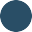 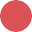 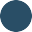 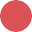 1113 (-22 | 18%) Valsts policijas amatpersonām atļauts savienot darbu
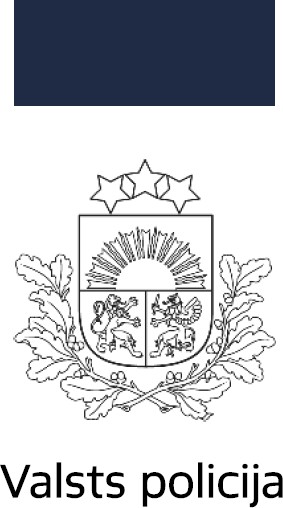 Iekšējā disciplīna
3000
20
2816
18
17
17
2525
2500
16
16
2308
2000
1500
1000
584
568
500
491
383
356
323
228
165
155
0
Saņemtie iesnieg./sūdz.
Disciplinārpārkāpumi
Piemērots disciplinārsods
Izteikts aizrādījums
2022	2021	2020
Disciplinārsods - atvaļināšana no dienesta
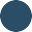 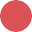 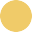 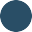 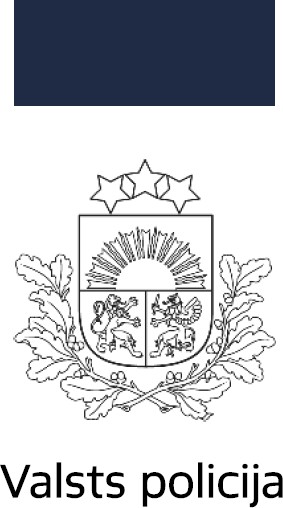 Izglītība
2022. gadā Valsts policijas koledžā kopumā
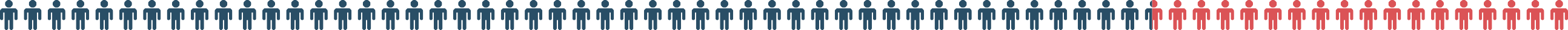 Uzņemti 201
Eksmatrikulēti 73
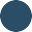 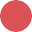 VPK īsā cikla (1. līmeņa) profesionālās augstākās izglītības programmā „Policijas darbs” uz 2022. gada 31. decembri studēja 191 kadets
VPK profesionālās pilnveides izglītības programmas „Policijas darba pamati” mācības uzsāka
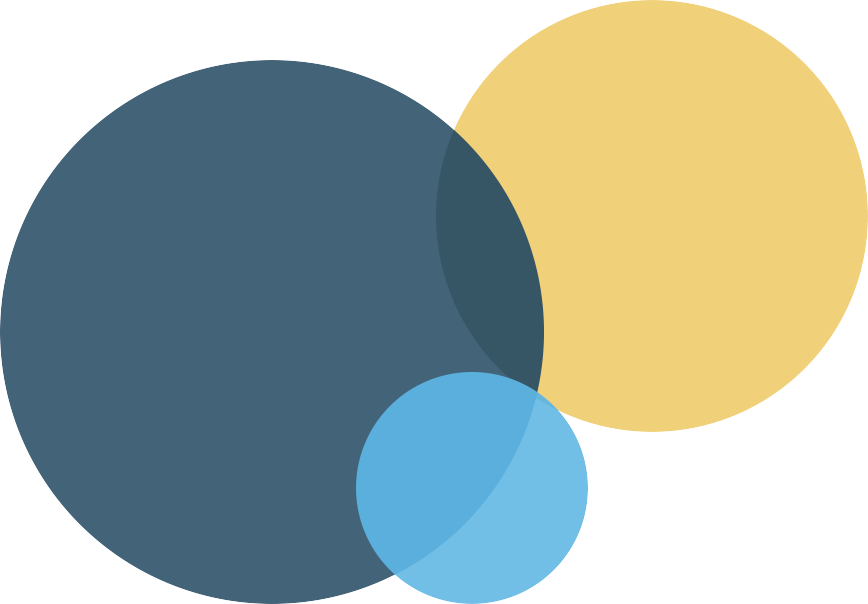 2022. gada 15. martā  18
Rīga
187
Nepilna laika neklātienes studiju programmā studēja
2022. gada 13. septembrī  13
0
2
4
6
8
10
12
14
16
18
217	Latgales
filiāle
30
2022. gadā studijām profesionālā bakalaura studiju programmā “Policijas darbs” nosūtīja 37 amatpersonas
VPK arodizglītības programmu „Policijas darbs” uz 2022. gada 31. decembri apguva 21 kadets. 2022. gadā neklātienes programma netika īstenota
2022. gadā studijām profesionālā maģistra studiju programmā “Tiesību zinātne” nosūtīja 7 amatpersonas
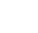 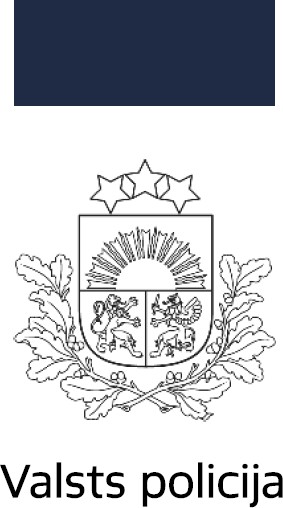 Izmeklētāju mācību centrs
Valsts policijas koledžas (VPK) Izmeklētāju mācību centrs ir VPK struktūrvienība, kuras kompetencē ir nodrošināt pieaugušo neformālās un profesionālās pilnveides izglītības pasākumus Valsts policijas un citu tiesībaizsardzības iestāžu amatpersonām
2022. gadā realizēti 44 apmācību kursi	2022. gadā apmācītas 803 tiesībaizsardzības iestāžu amatpersonas
20
400
18
18
344
350
17
16
298
300
14
250
12
200
10
161
9
150
8
100
6
50
4
0
2
2. ceturksnī
3. ceturksnī
4. ceturksnī
0
718 – VP, 5 – VPK, 17 – VRS, 1 - IeVP, 11 - Militārās policijas, 8 – KNAB, 10 no IDB, 24 – VID un 9 – VDD
2. ceturksnī
3. ceturksnī
4. ceturksnī
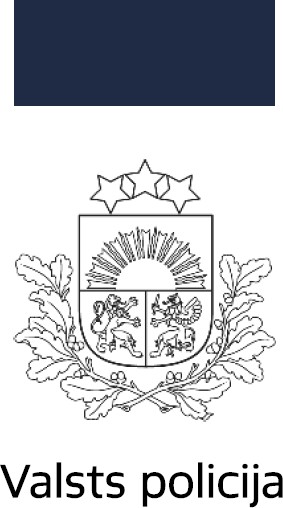 Iekšējās drošības akadēmija
2022.gada 8.februārī Ministru kabinets atbalstīja Iekšlietu ministrijas izstrādātā konceptuālā ziņojuma "Par tiesībaizsardzības iestāžu amatpersonu izglītības sistēmas pilnveidi" risinājumu

2022.gada 25.oktobrī Iekšlietu ministrija, Valsts policijas koledža, Rīgas Stradiņa universitāte un Latvijas Universitāte parakstīja līgumu par ilgtermiņa konsorcija "Iekšējās drošības akadēmija" izveidi

Plānots, ka pirmos studentus uzņems jau 2023. gada 1. septembrī
Mūsdienīgs, tiesībaizsardzības iestāžu prasībām, sabiedrības interesēm un mūžizglītības īstenošanai atbilstošs pēctecīgs izglītības modelis
Konsorcija infrastruktūras attīstības plāni paredz jaunas mācību ēkas būvniecību Ezermalas 8a un 10 ēku kompleksā Plānots sagatavot potenciālos un esošos VP, VRS, MP, KNAB, VID, VUGD, Ģenerālprokuratūras un IDB speciālistus
Iespēja attīstīt zinātnisko pētniecību ar iekšējo drošību un tiesībaizsardzības iestāžu darbību saistītās jomās (t.sk. policijas tiesību zinātnē) Iespēja piesaistīt labākos nozares speciālistus, kā arī ārvalstu specializēto augstskolu docētājus

6 no valsts budžeta līdzekļiem apmaksātas, unikālas, ilgtspējīgas un tiesībaizsardzības iestāžu vajadzībās balstītas studiju programmas
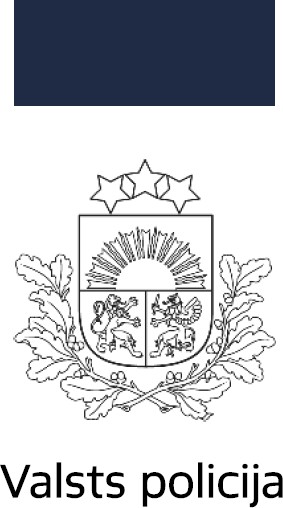 Budžets pamatfunkciju īstenošanai
2022. gads
2023. gads
34 905 518 EUR
35 528 711 EUR
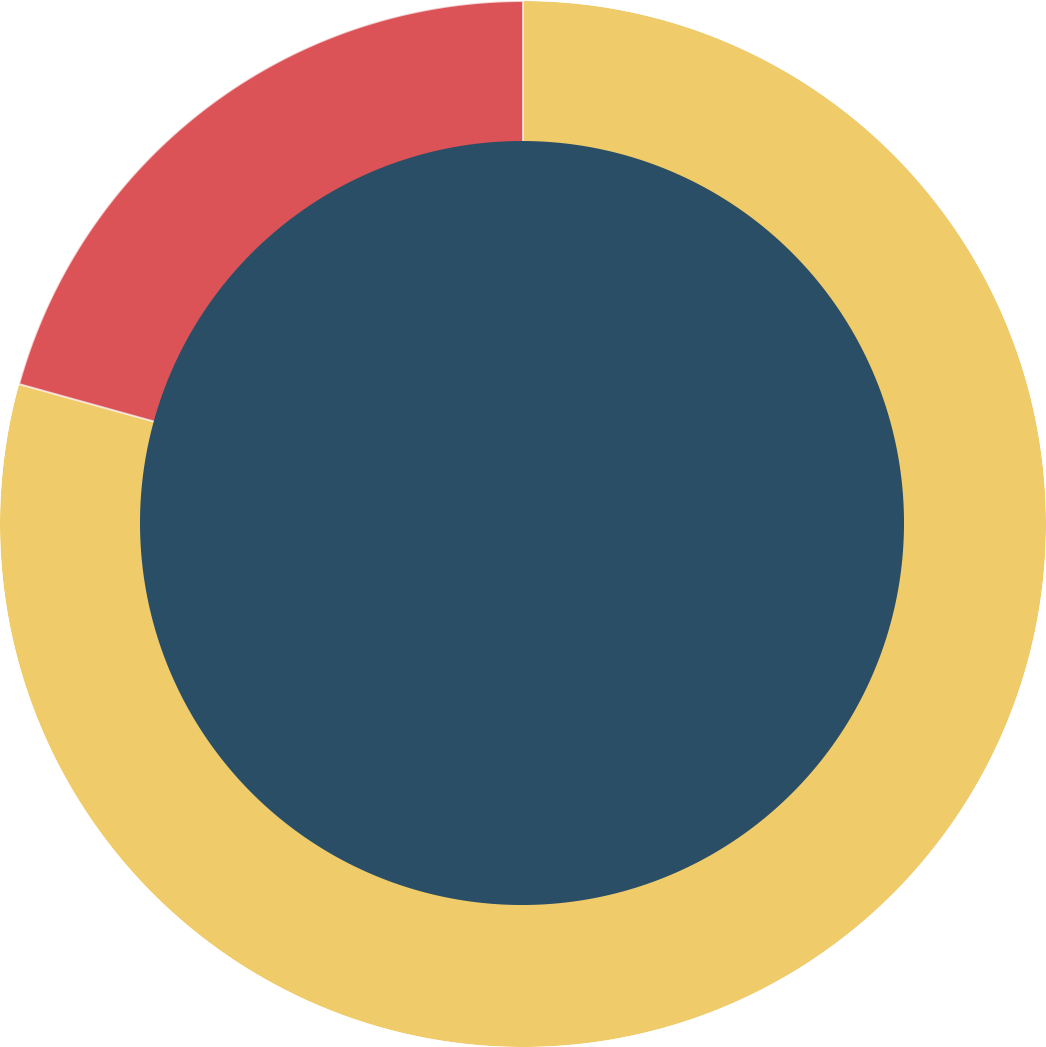 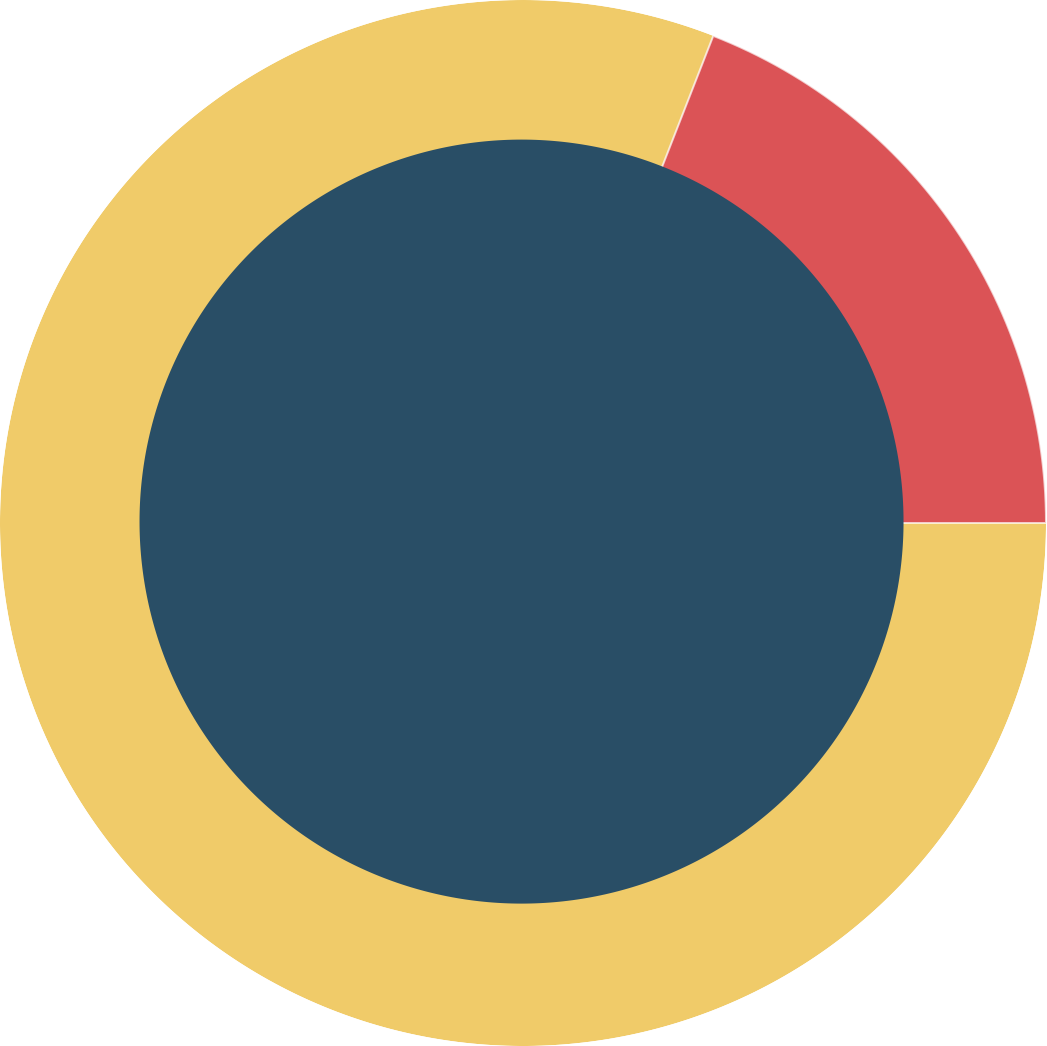 Citi bāzes izdevumi, t.sk., prioritārie pasākumi
Citi bāzes izdevumi, t.sk., prioritārie pasākumi
Izdevumi no VP budžeta
168 702 988 EUR
Izdevumi no VP budžeta
186 271 239 EUR
133 797 470 EUR
150 742 528 EUR
Atlīdzības
Atlīdzības
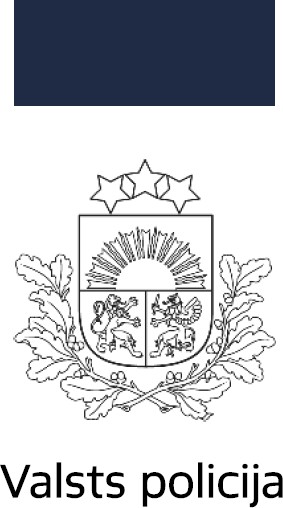 Budžets 2023. gadam pamatfunkciju īstenošanai
Citi bāzes izdevumi 35 528 711 EUR | 34 905 518 EUR
10 512 580
Operatīvās darbības nodrošināšanai
9 460 551

6 042 512
Pārējie izdevumi
7 194 721

4 995 240
Transportlīdzekļu nomas izdevumi
4 287 523

4 733 634
Formastērpu nodrošināšana, t.sk. papildus piešķirtais finansējums prioritārajam pasākumam
4 256 218

3 654 813
Transportlīdzekļu uzturēšana un remonts, t.sk., izdevumi degvielas iegādei
4 088 592

2 661 965
Pamatlīdzekļu veidošanai, t. sk. transportlīdzekļu izpirkšana pēc nomas termiņa beigām
2 900 999
1 551 572
Ceļu satiksmes uzraudzības nodrošināšana un ceļu satiksmes negadījumu novēršanas
pasākumi
1 762 861
1 376 395
Tulkošanas un psihologu pakalpojumu nodrošinājums
954 053
0
1 000 000
2 000 000
3 000 000
4 000 000
5 000 000
6 000 000
7 000 000
8 000 000
9 000 000	10 000 000	11 000 000
2023
2022
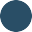 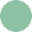 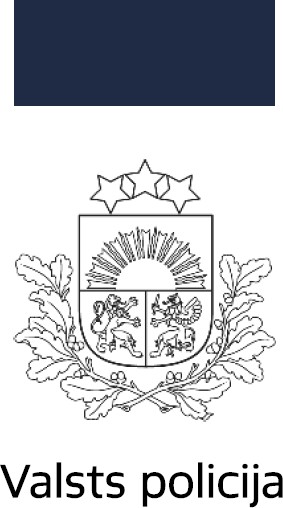 Vidējās atlīdzības salīdzinājums 2014 - 2023
(neto)
1200
1174
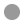 1111
1109
1100
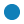 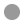 1000
996
985
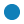 974
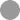 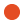 932
923
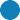 910
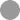 900
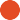 867
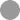 835
833
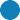 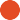 800
790
788
777
774
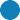 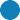 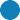 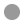 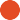 722
705
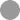 700
697
688
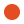 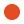 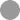 643
629
627
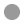 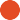 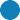 600
569
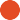 538
532
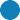 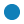 500
484
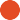 461

400
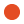 2014
2015
2016	2017	2018	2019

Amatpersonas ar speicālajām dienesta pakāpēm (neieskaitot piemaksu par virsstundu darbu)
2020
2021
2022
2023.gada plāns
Darbinieki ar kuriem noslēgts līgums
Valsts sektors
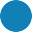 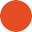 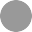 Avots: VP un Oficiālās statistikas portāls
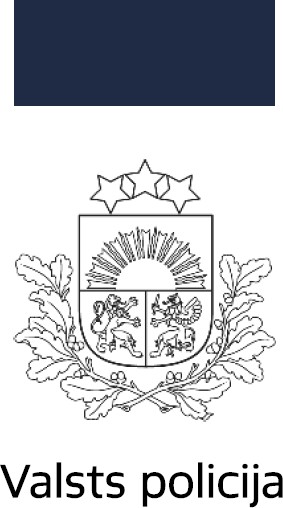 Valsts policijas strukturālās reformas
veiktas funkciju un struktūras izmaiņas VP Galvenās kriminālpolicijas pārvaldē
No 01.08.2022
darbu jaunā modelī uzsāka VP Vidzemes reģiona pārvalde – 7 iecirkņi apvienoti 3 – Rietumvidzemes, Ziemeļvidzemes un Dienvidvidzemes
Izveidota VP Iekšējās audita nodaļa izveidošana
No 01.11.2022
darbu jaunā modelī uzsāka VP Zemgales reģiona pārvalde – 6 iecirkņi apvienoti 3 – Rietumzemgales, Austrumzemgales un Dienvidzemgales
No 01.12.2022
VPK struktūrā izveidots Izmeklētāju mācību centrs
ir veiktas funkciju un struktūras izmaiņas Valsts policijas Rīgas reģiona pārvaldes Kriminālpolicijas pārvaldē, kas faktiski stājušas spēkā ar 2023. gada 1. janvāri
Ar 01.12.2022
darbu jaunā modelī uzsāka VP Kurzemes reģiona pārvalde – 5 iecirkņi apvienoti 2 – Ziemeļkurzemes un Dienvidkurzemes
Restrukturizācija visā VP noslēgsies 2023. gada 1. jūlijā, pārmaiņas iedzīvinot līdz vasaras beigām
No 01.02.2023
darbu jaunā modelī uzsāk VP Latgales reģiona pārvalde, kurā ir 2 iecirkņi – Dienvidlatgales un Ziemeļlatgales
No 01.03.2023
Turpinās darbs pie RRP iecirkņu, Galvenās kārtības policijas pārvaldes un Galvenās administratīvās pārvaldes restrukturizācijas
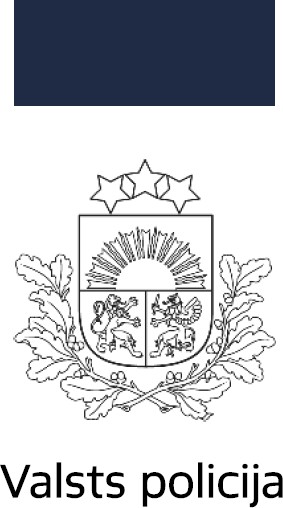 Valsts policijas strukturālās reformas
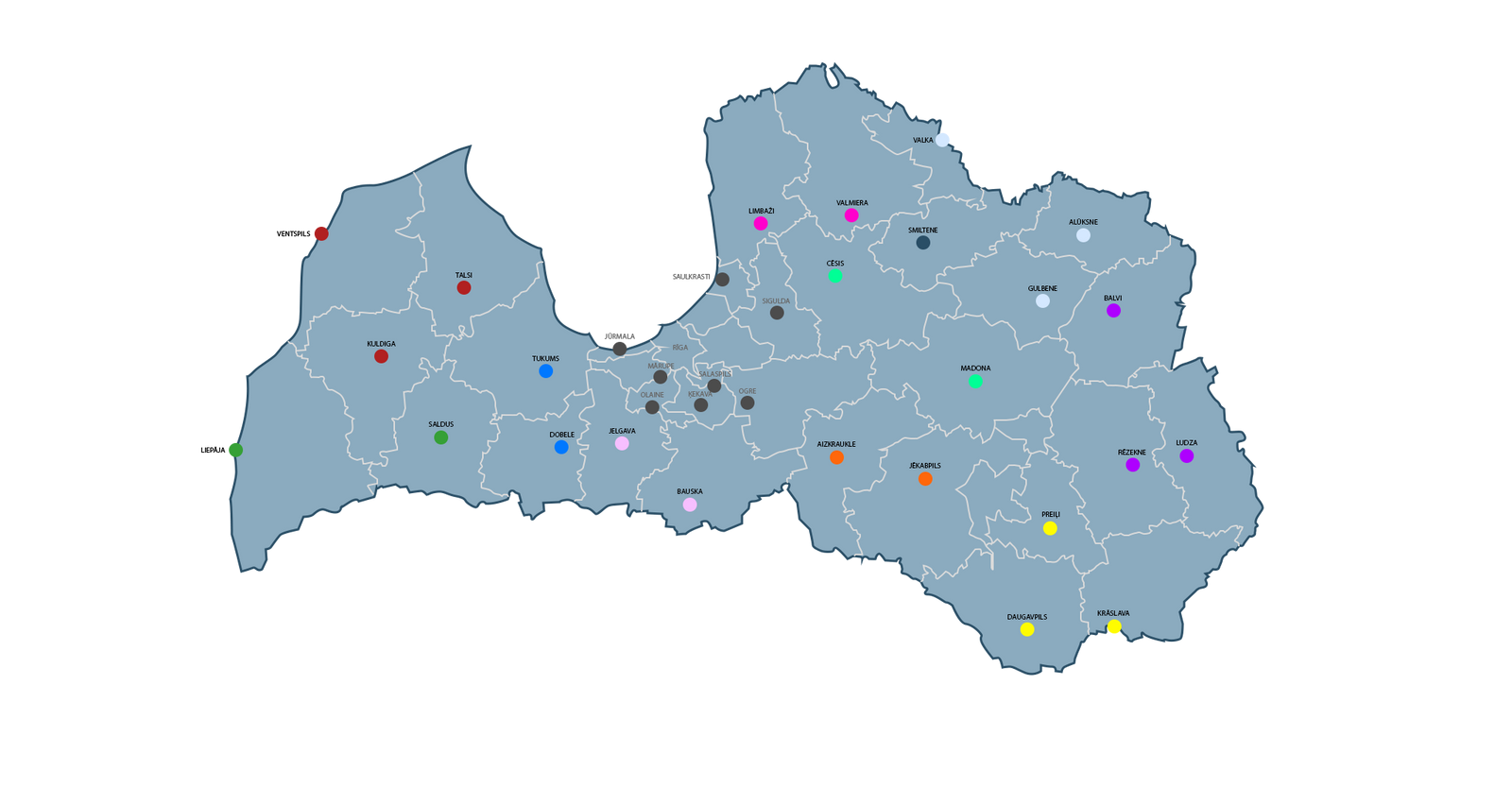 Pirms strukturālajām reformām valstī kopā 40 iecirkņi (no tiem 16 RRP)
Pēc strukturālajām reformām valstī kopā būs 15 iecirkņi un 3 teritoriālās pārvaldes Rīgas pilsētā
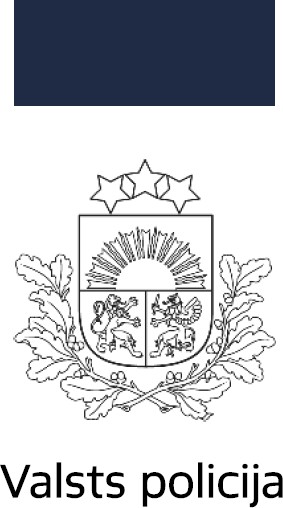 Valsts policijas strukturālās reformas
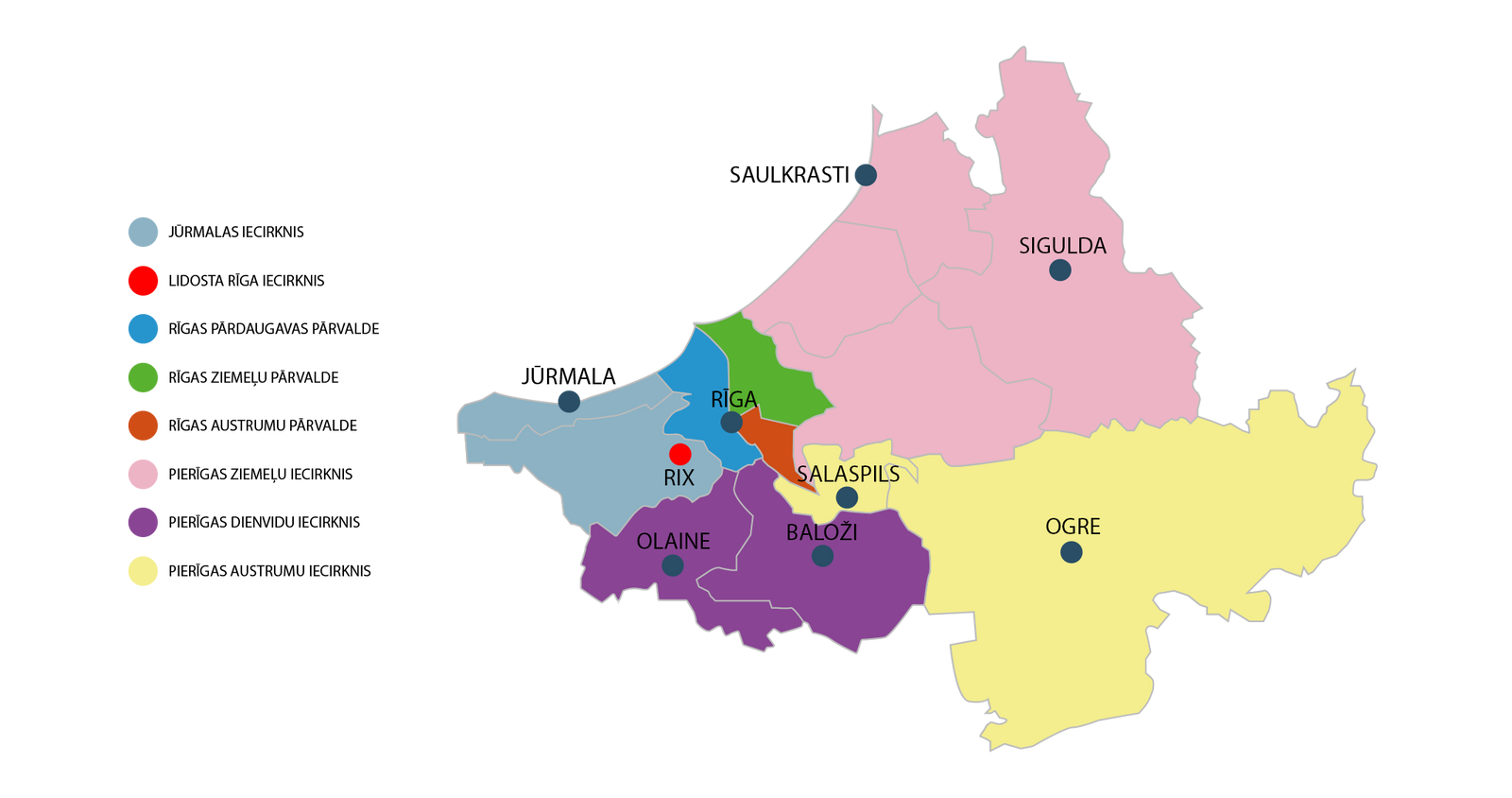 Pimrs strukturālajām reformām RRP kopā 16 iecirkņi
Pēc strukturālajām reformām RRP būs 5 iecirkņi un 3 teritoriālās pārvaldes
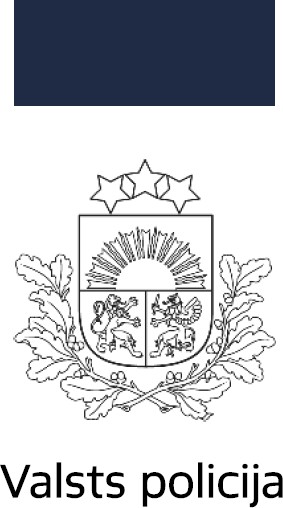 Valsts policijas strukturālās reformas
Veiktas būtiskas izmaiņas Valsts policijas struktūrā, funkciju un resursu pārdalē, kā arī nodrošināta darbības efektivitātes paaugstināšana un procesu pilnveidošana
Iecirkņu apvienošana
Grupu vadības princips - uz rezultātu orientēta vadīšanas pieeja, kas paredz samazināt vadītāju skaitu un palielināt nodarbināto skaitu, kuri veic policijas tiešās funkcijas
Iecirkņu līmenī darbs organizēts savstarpēji saistītos 3 virzienos - reaģēšana, izmeklēšana un prevencija
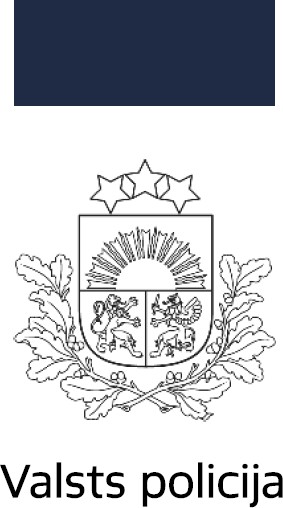 Reaģējošais policists
Noziedzīgs nodarījums
Iepriekš
Tagad
Reaģē
Ceļu Satiksmes uzraugs
Patruļpolicija
OVS
Veikta uz universālām pamata prasmēm balstīta policijas darba ieviešana (reaģējošie spēki), kurā ietilpst kārtības policijas nodarbinātie, kuri ikdienā veic operatīvās vadības struktūrvienības funkcijas sabiedriskās kārtības nodrošināšanas, ceļu satiksmes uzraudzības un likumpārkāpumu novēršanas jomās, kā arī sākotnējās izmeklēšanas darbības
Tādējādi palielināta reaģēšanas efektivitāte, nodrošinot funkciju pilnvērtīgu izpildi un nedublēšanos, stiprinot policijas klātbūtni
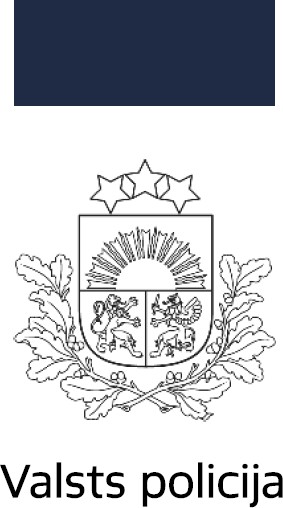 Būtiskas aktualitātes 2022
Atklātas sevišķi smagas, rezonansi izraisošās lietas (Bunkus/Bezzubovs/Vaļagins)
Naida noziegumi, t.sk. pret ukraiņiem vērsti
noziedzīgie nodarījumi
Padomju pieminekļu demontāža (Rīga, Liepāja, Daugavpils, Rēzekne)
Atbalsts Ukrainai (ziedojumi, transports, nometne)
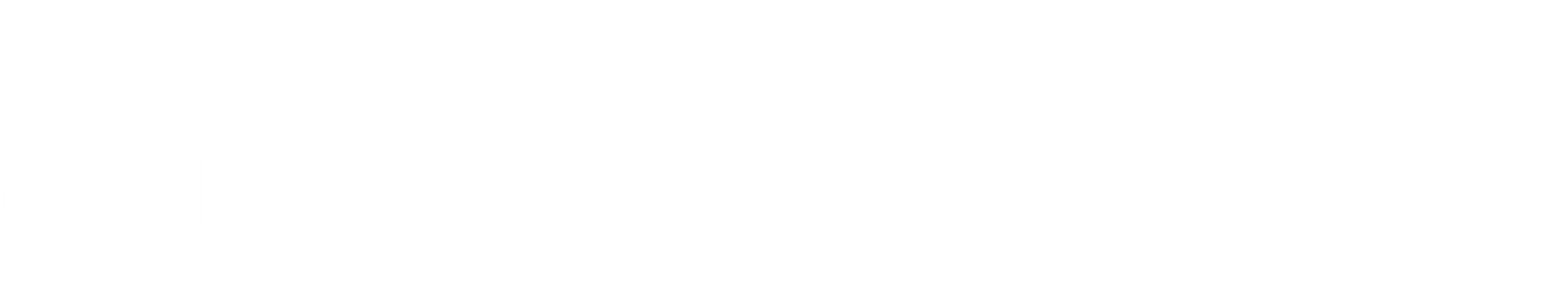 9.-10. maijs
Protesti
Policijas infrastruktūras sakārtošana
Normatīvo aktu izmaiņas
Robežaizsardzība
Dalība projektos
Covid-19 kontrole
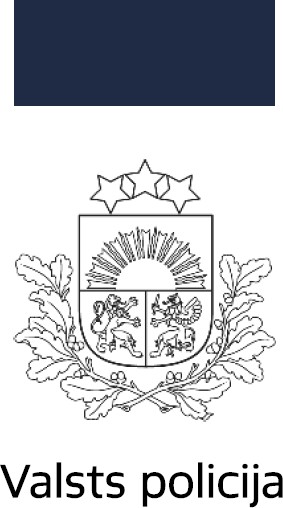 Prioritātes 2023: noziedzības novēršana un
apkarošana
Kriminālprocesa efektivizēšana
Tautsaimniecības interešu apdraudējums
Smagā un
organizētā noziedzība
Noziedzīgie nodarījumi augsto tehnoloģiju jomā (kibernoziedzība)
Kriminālizlūkošanas nodrošināšana un attīstīšana
Narkotiskās un psihotropās vielas
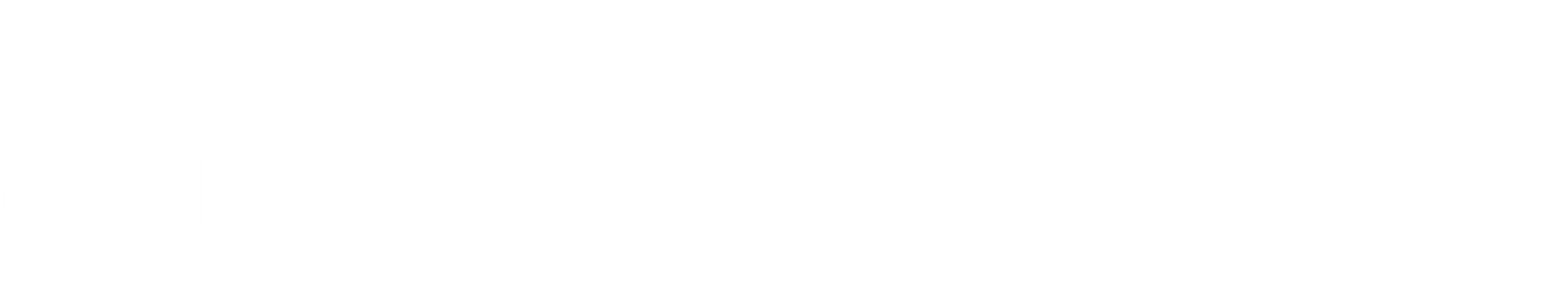 Tikumība un dzimumneaizskaramība
Sociālā naida un nesaticības izraisīšanu
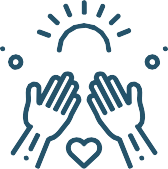 Personu dzīvību
Vides noziegumi
un veselību
Cilvēktirdzniecība
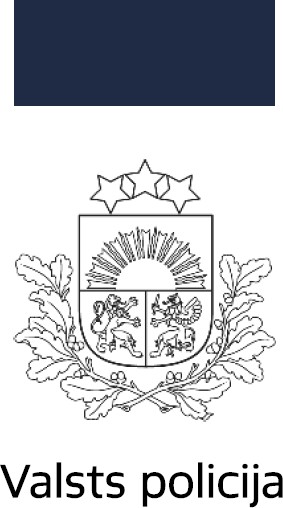 Prioritātes 2023
Izglītība
Videnovērošanas sistēmas izveide
Valsts policijas koledžas infrastruktūras modernizēšana
Atļauju sistēmas jomas modernizācija, veicot tās digitalizāciju
112 platforma e-lieta
klientu atblasta nodaļa
Stratēģiskās komunikācija, policijas tēla uzlabošana
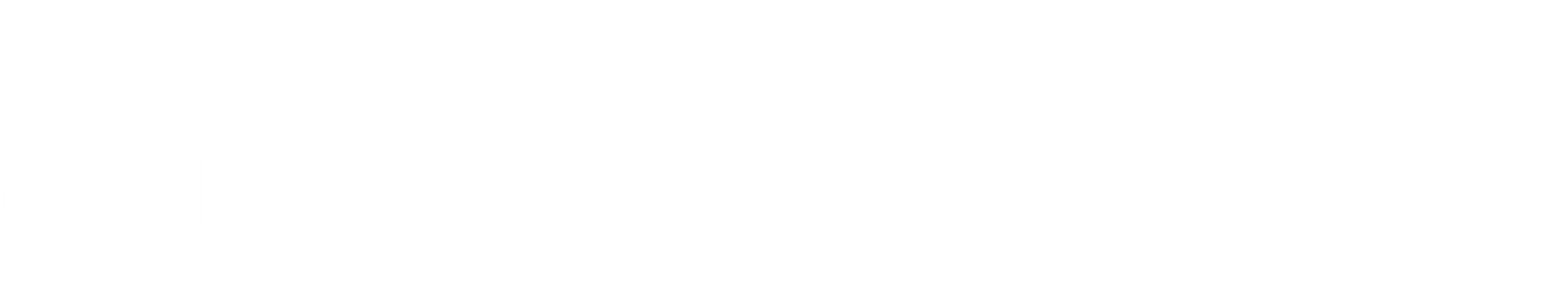 Stiprināt pārrobežu
sadarbību
Infrastruktūra un
atalgojums
Sabiedriskā kārtība un ceļu satiksmes drošība
Noziedzības apkarošana un mazināšana
Atbalsts Valsts robežsardzei
Atbalsts Ukrainai
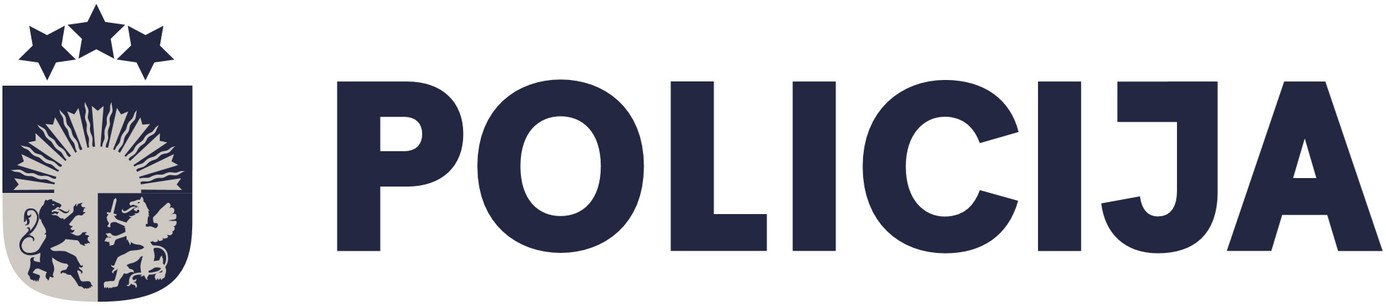